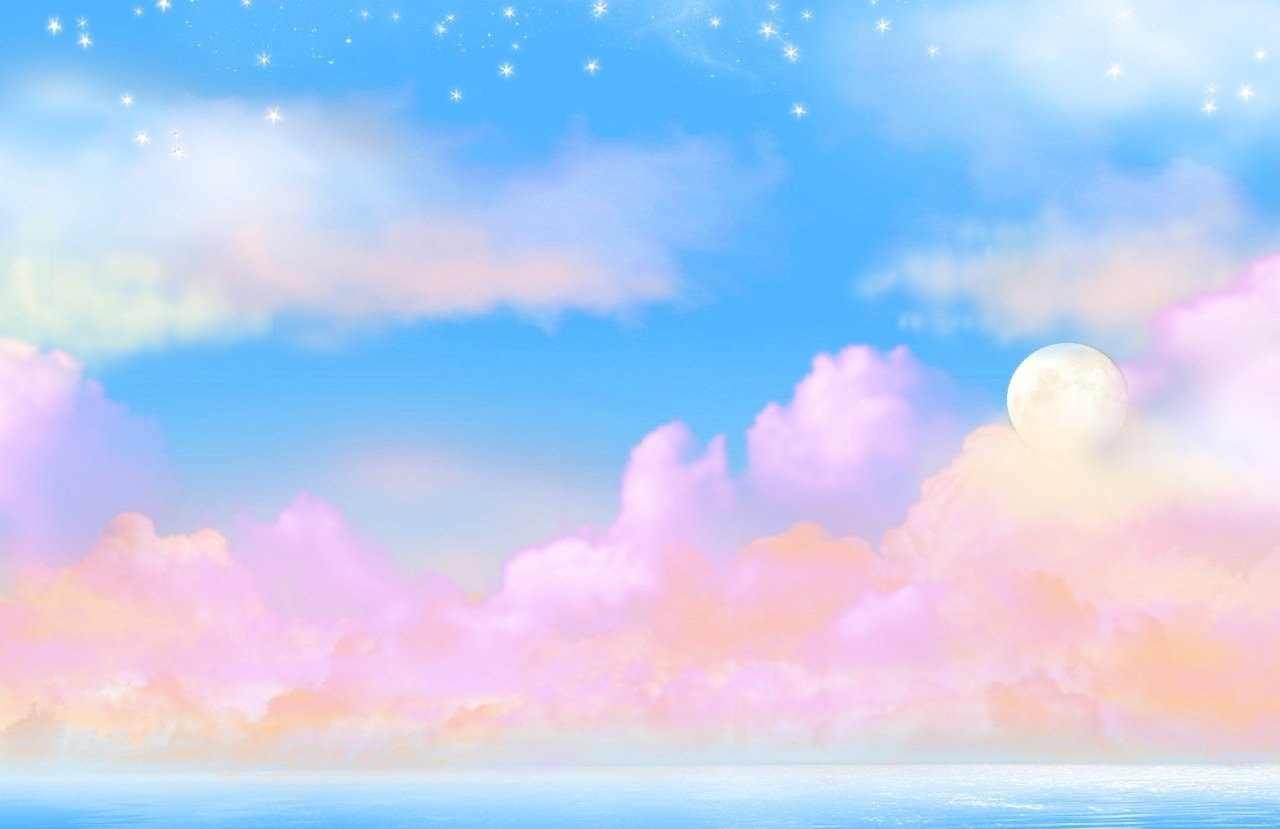 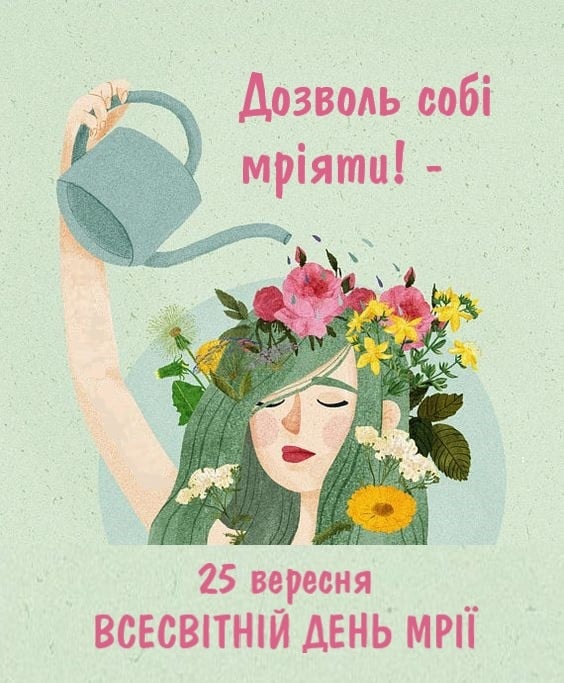 Сміливість 
іти за мріями
Мрія — це те, 
що ти можеш, 
якщо захочеш
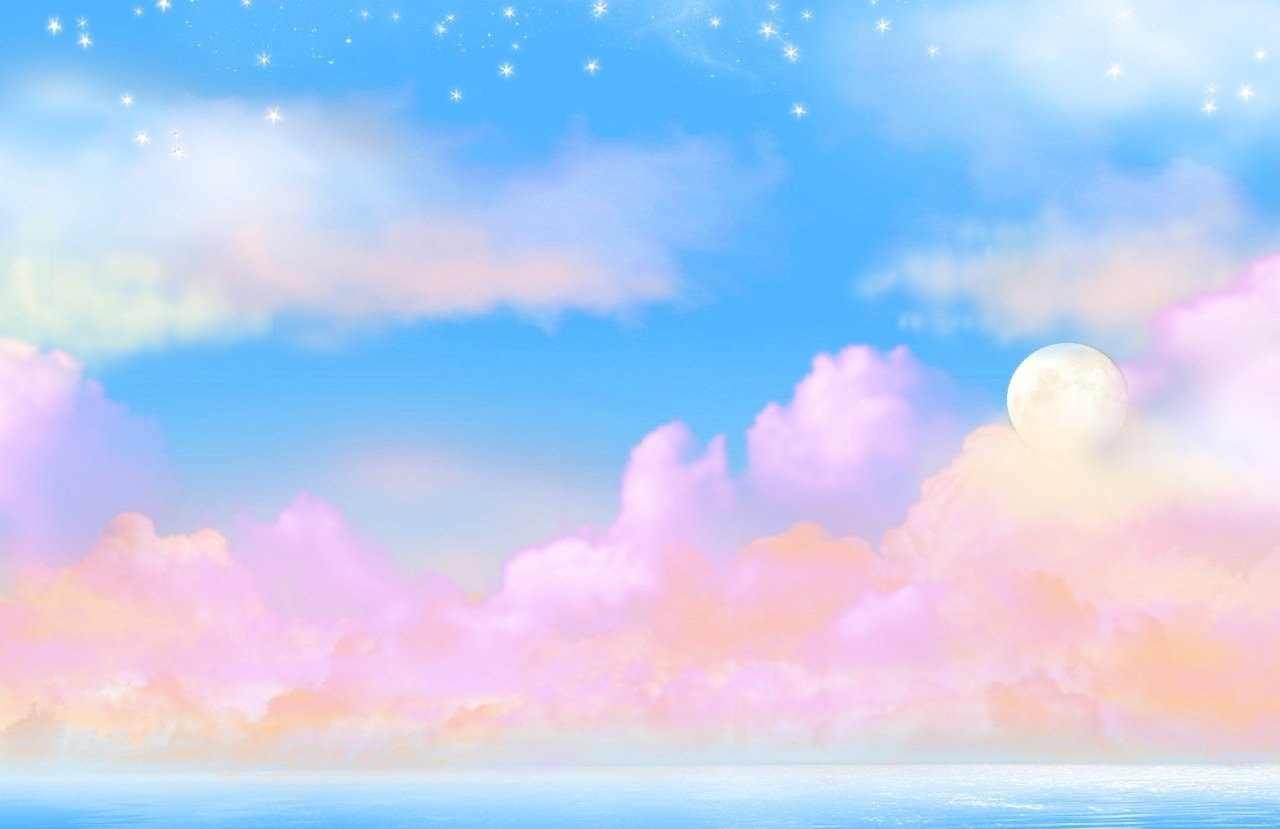 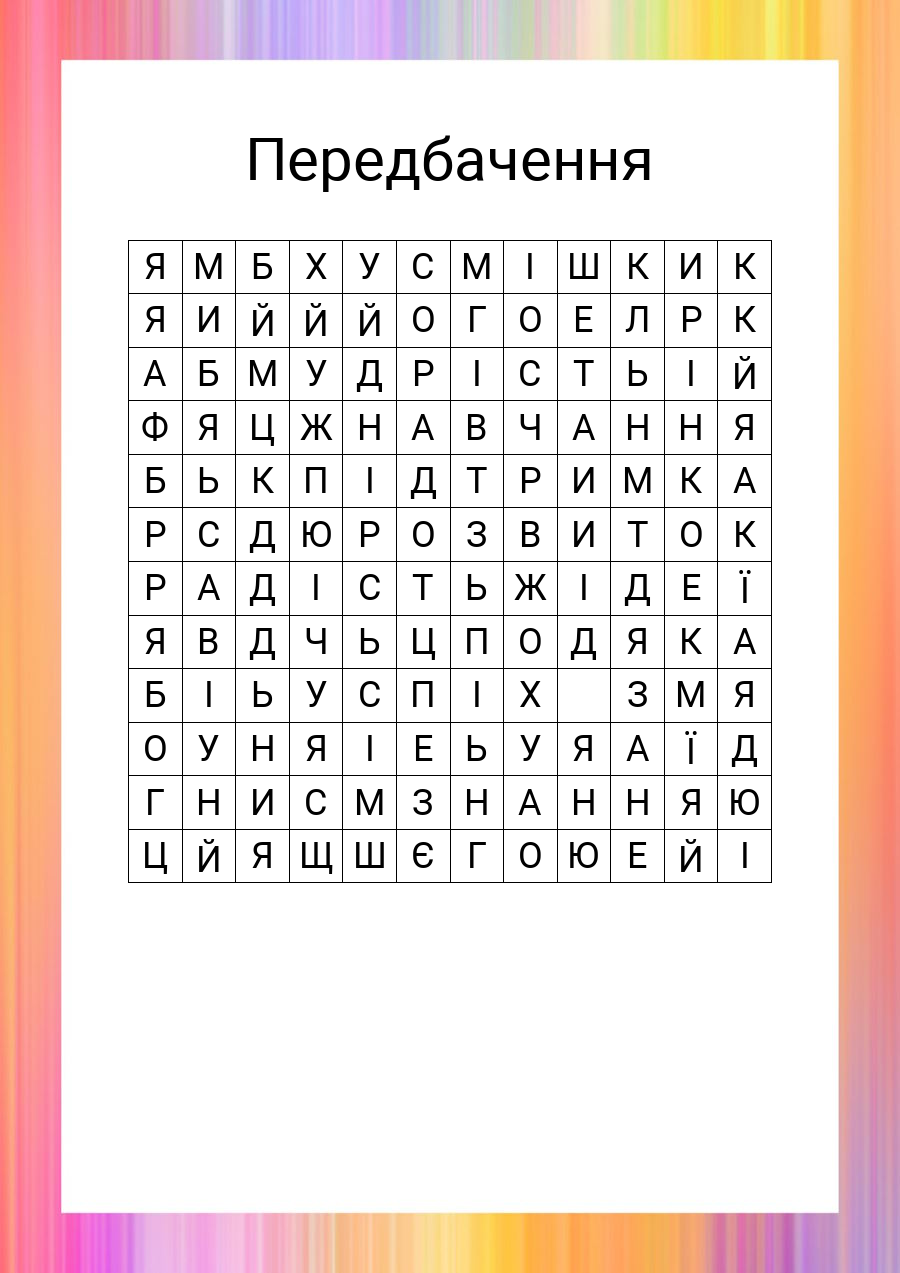 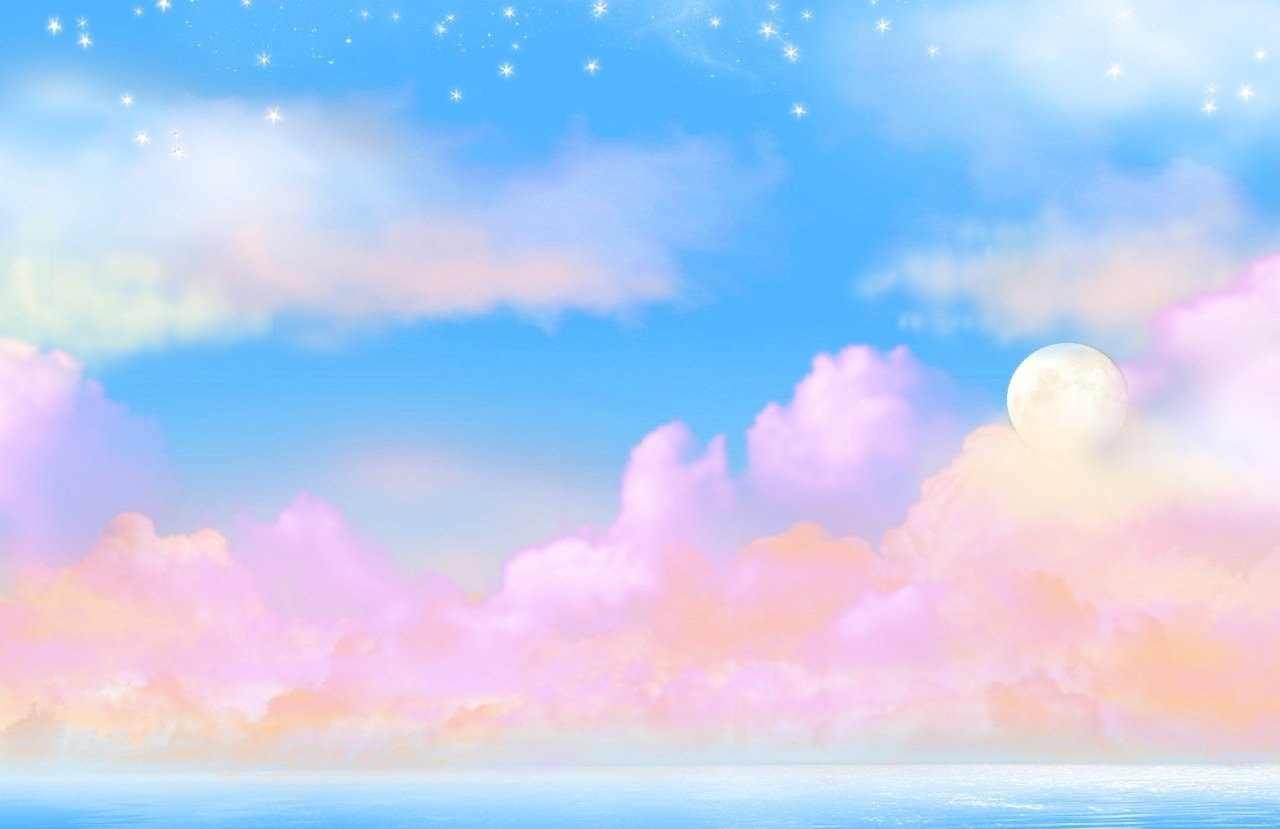 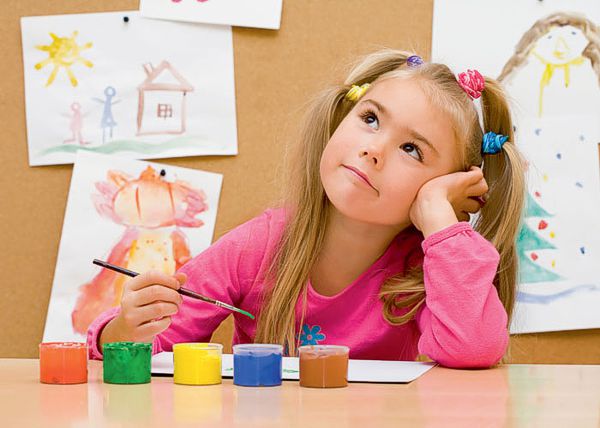 Без неї людське життя немислиме. Вона структурує життя. Задає напрямок руху. 
Вона буває велика й маленька. Велична й мізерна. 
Тимчасова й далекосяжна.
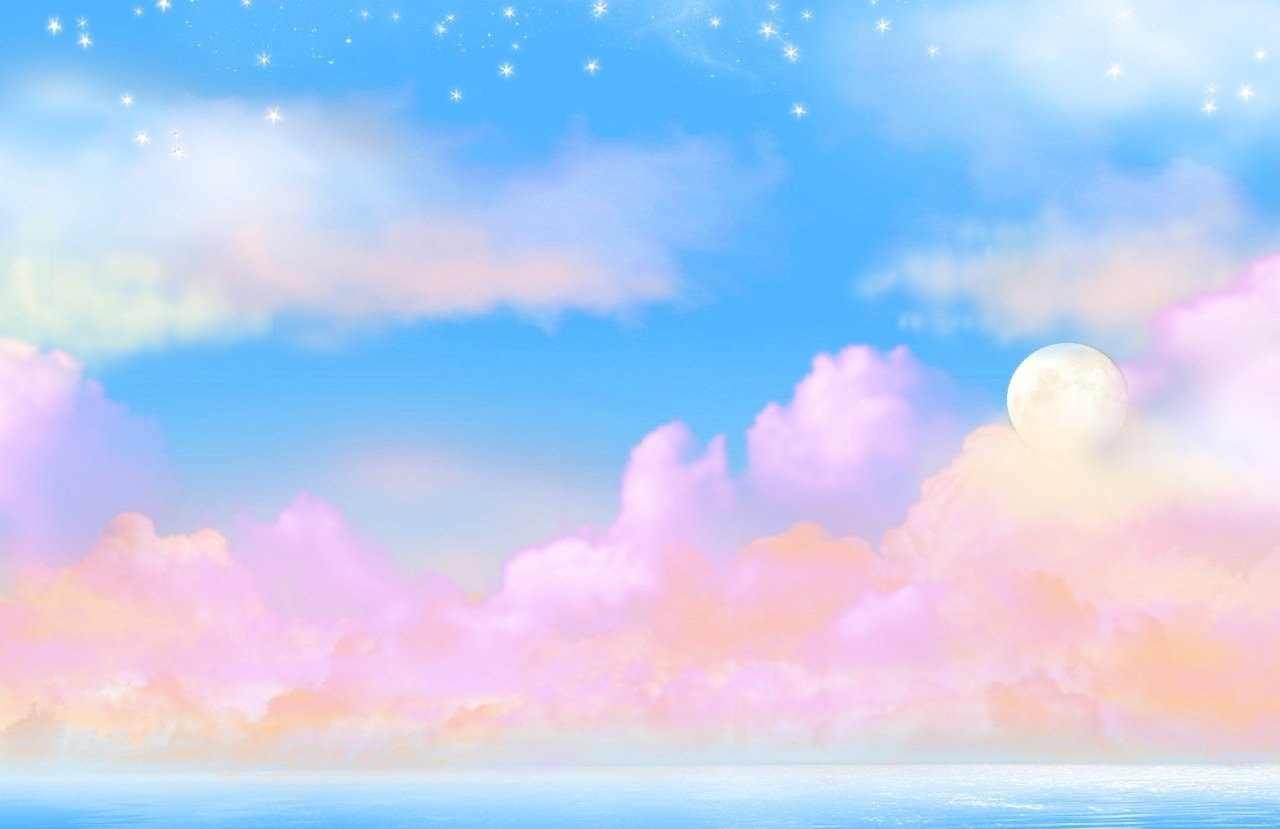 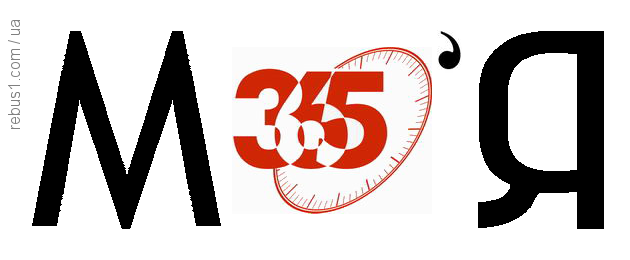 Мрія – це те, що створене уявою, фантазією;  
витвір уяви або думка про щось бажане, приємне.
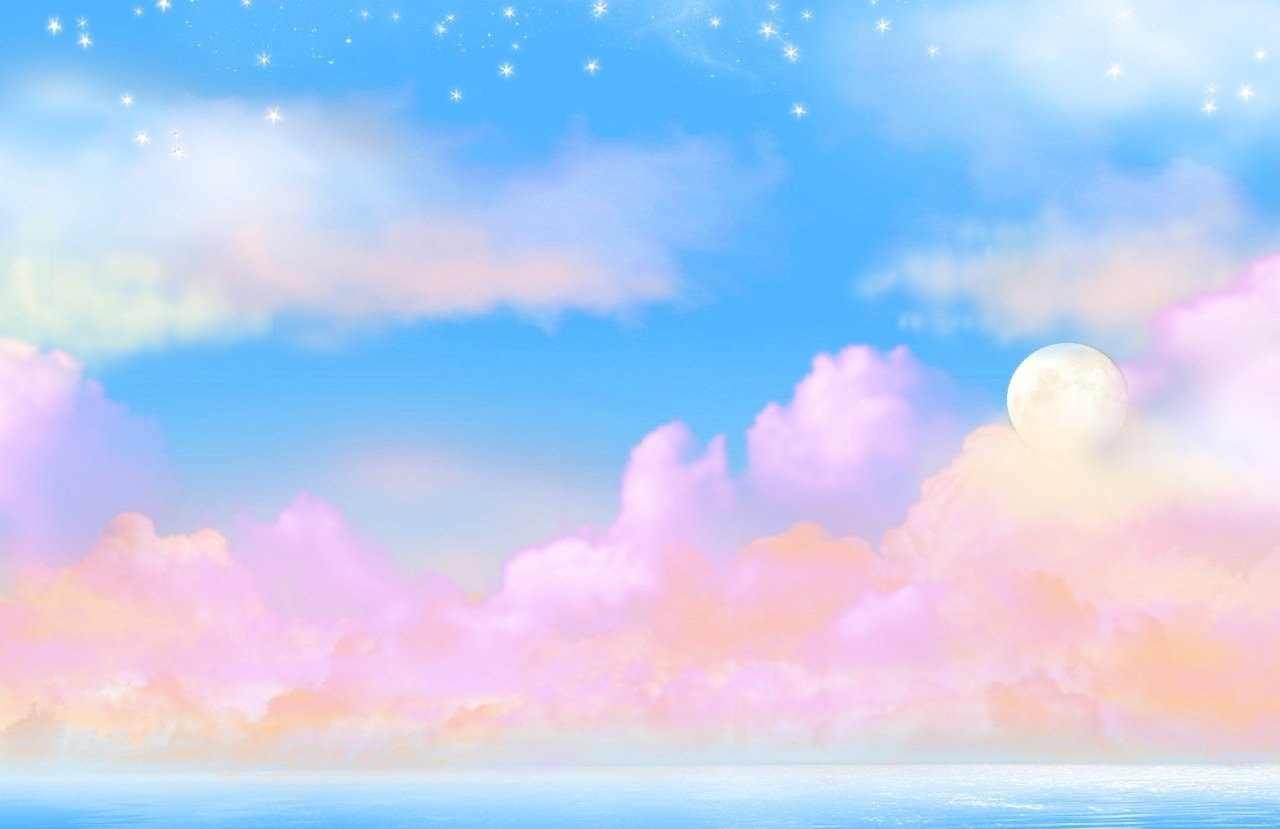 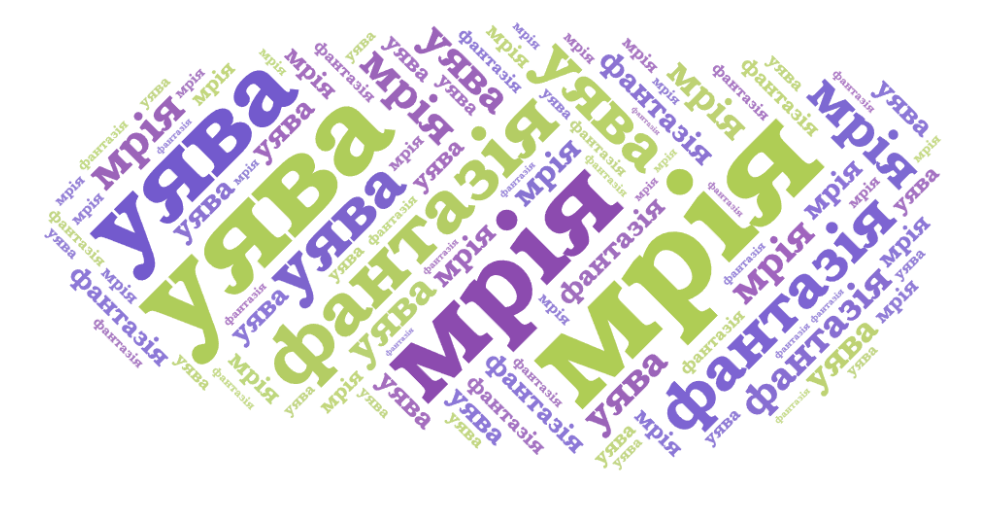 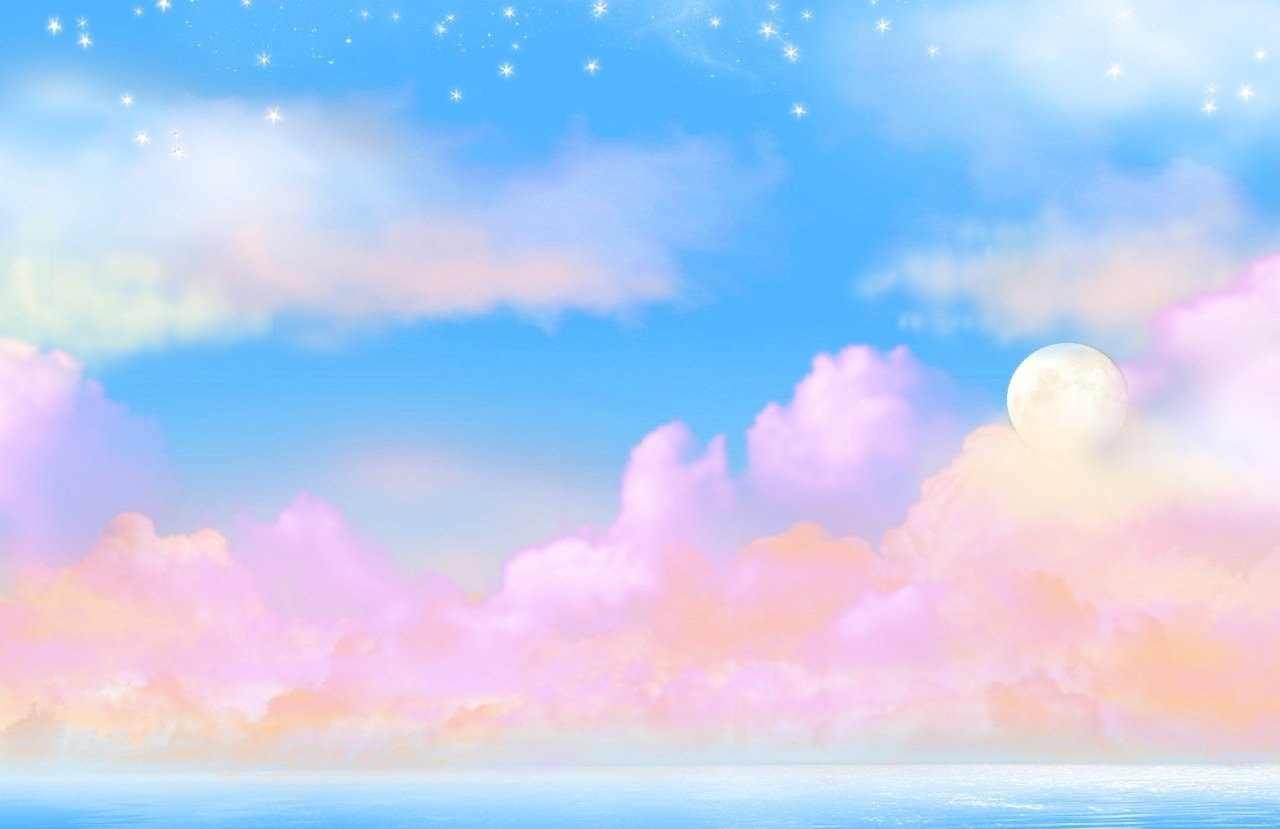 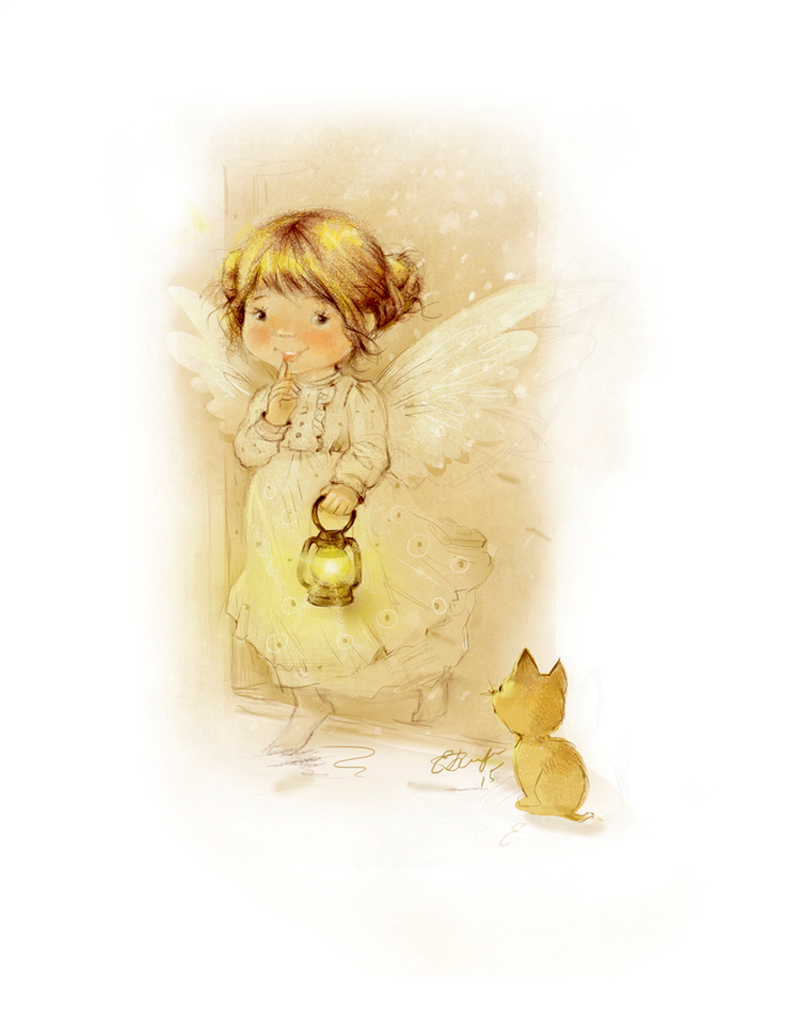 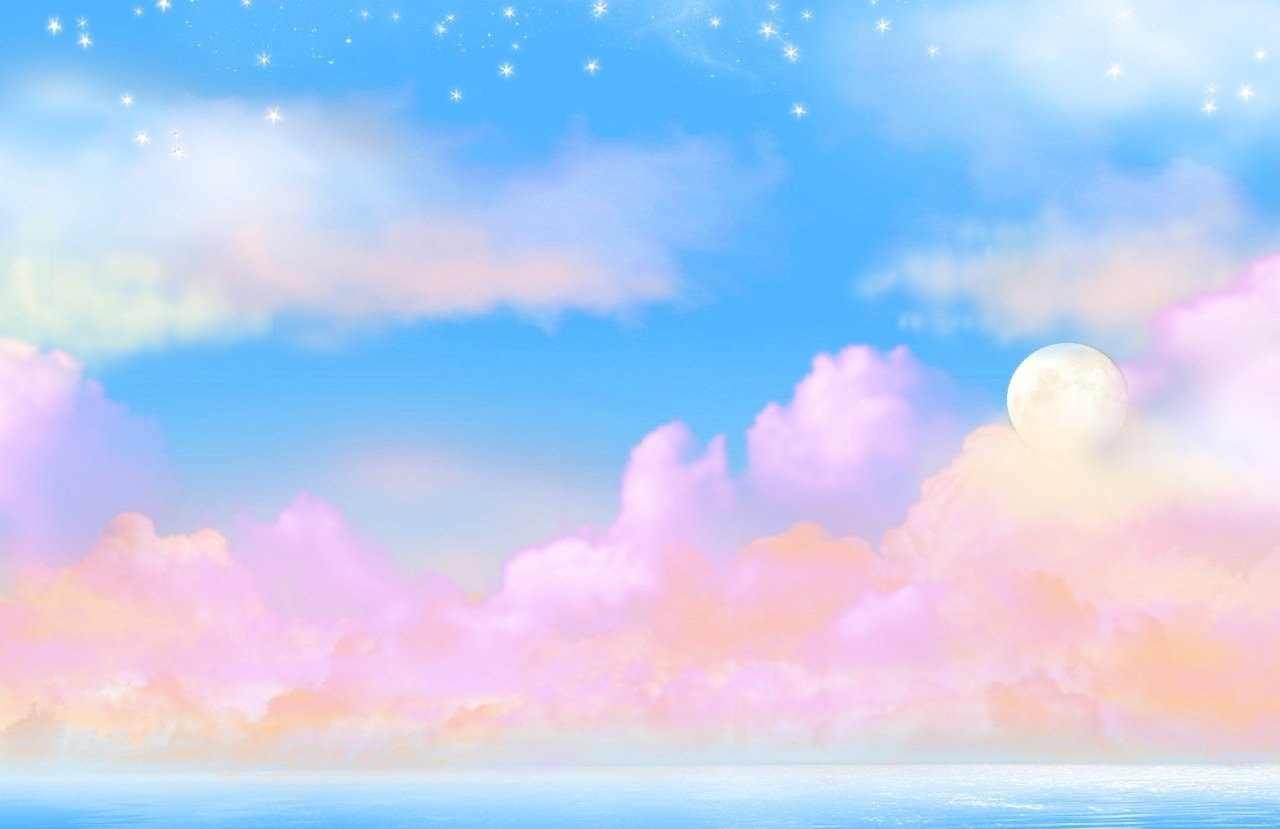 Мріти –
 ледве виднітися, неясно виднітися, бовваніти.
На могилі кобзар сидить 
Та на кобзі грає. 
Кругом його степ, як море
 Широке, синіє; 
За могилою могила, 
   А там - тілько мріє…
   (Тарас Шевченко) Їм [думкам] страшно й радісно, 
якась надія мріє... 
(Л. Українка)
Бовваніти - виднітися, показуватися здаля.
Високий правий берег бовванів за рікою, мов далекі гори 
(Ю. Яновський).
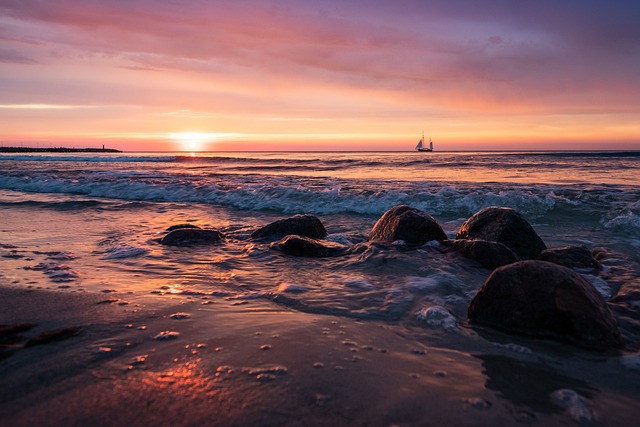 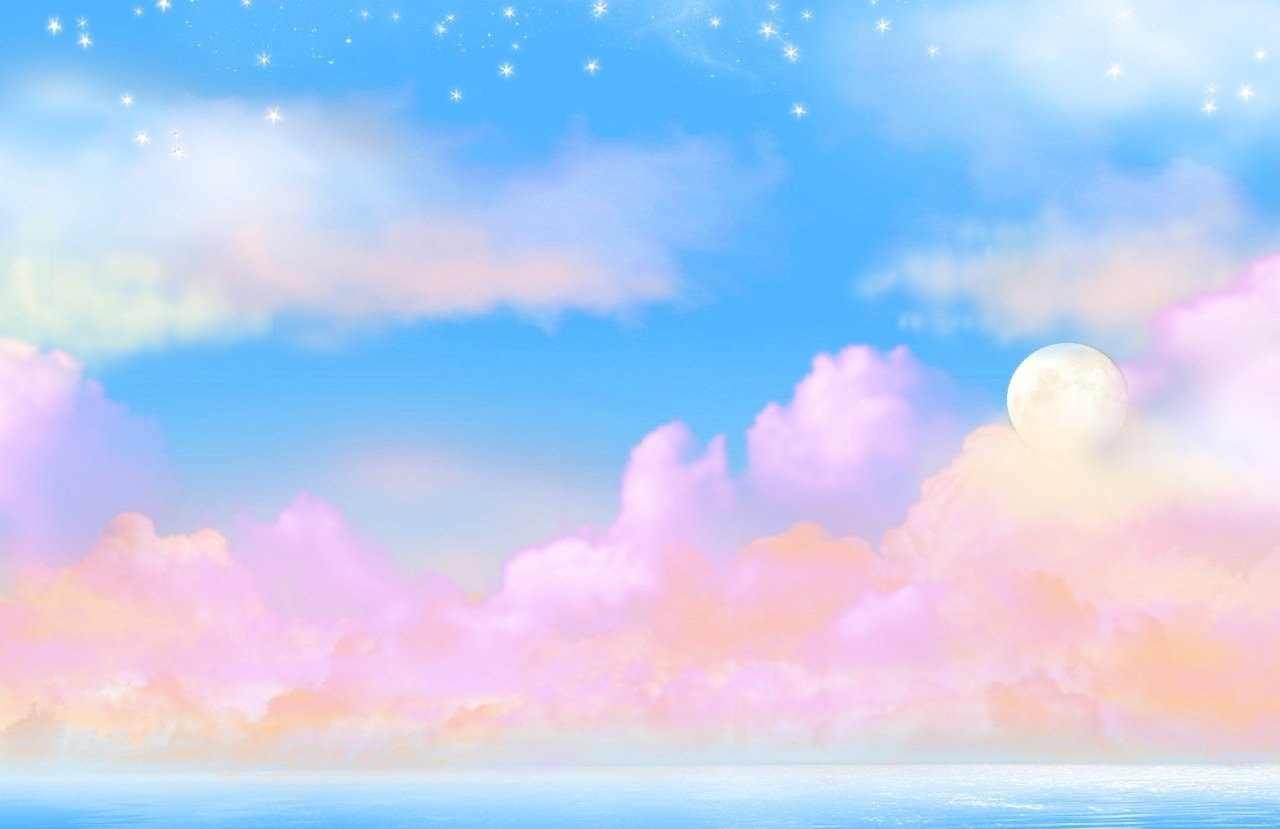 Людина нібито не літає….
Ліна Костенко «Крила»
А й правда, крилатим ґрунту не треба.Землі немає, то буде небо.Немає поля, то буде воля.Немає пари, то будуть хмари.В цьому, напевно, правда пташина…А як же людина? А що ж людина?Живе на землі. Сама не літає.А крила має. А крила має!Вони, ті крила, не з пуху-пір'я,А з правди, чесноти і довір'я.У кого – з вірності у коханні.У кого – з вічного поривання.У кого – з щирості до роботи.У кого – з щедрості на турботи.У кого – з пісні, або з надії,Або з поезії, або з мрії.Людина нібито не літає…А крила має. А крила має!
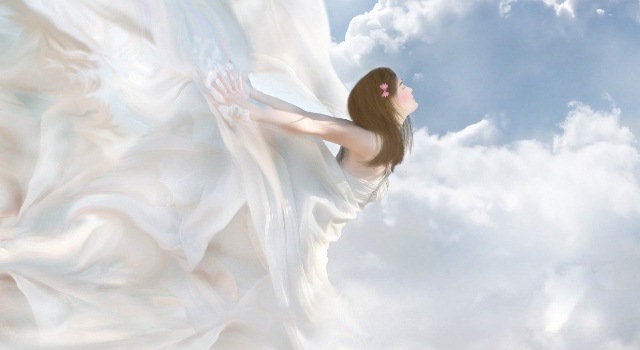 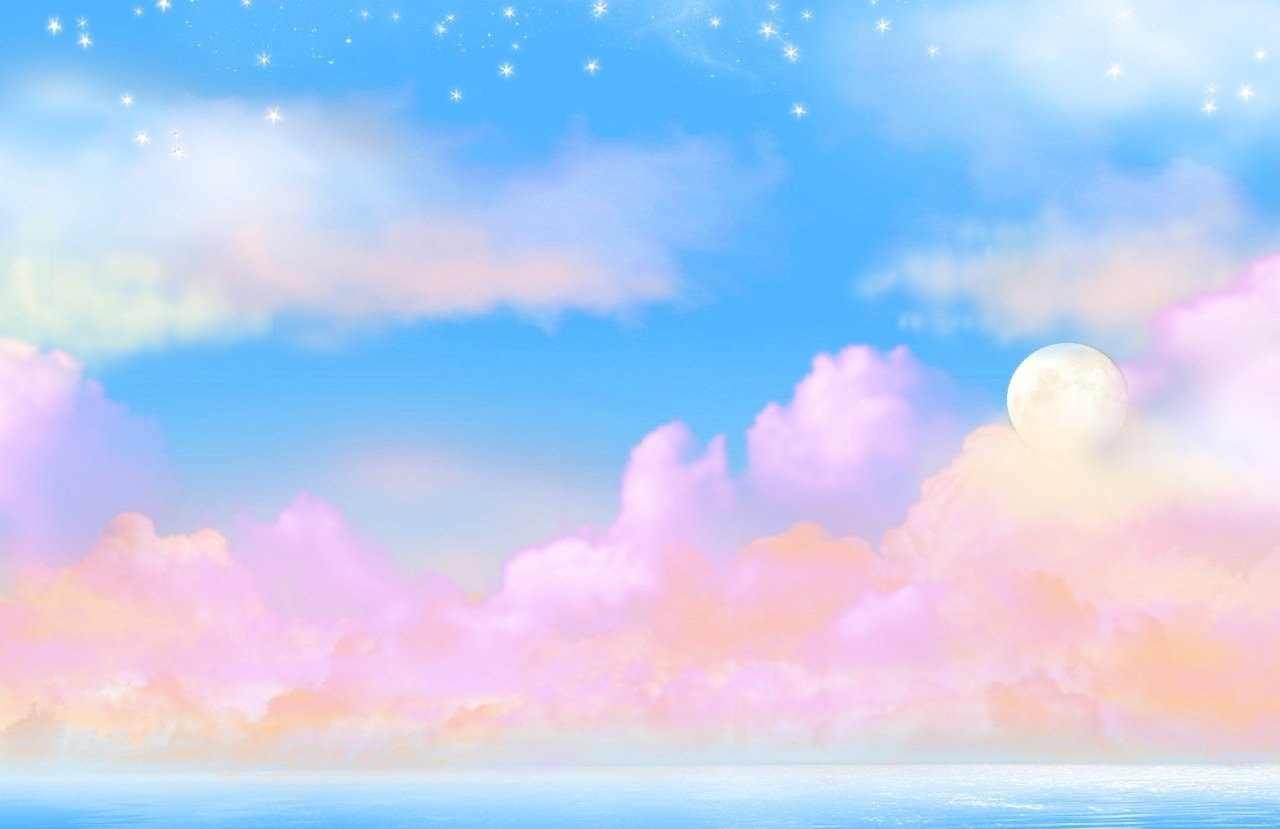 Про що мріяли 
герої наших улюблених мультфільмів ?
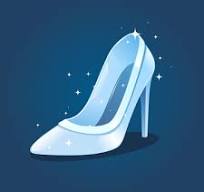 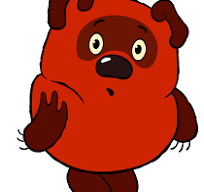 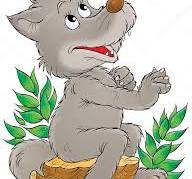 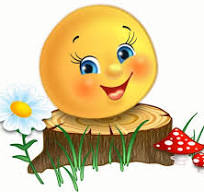 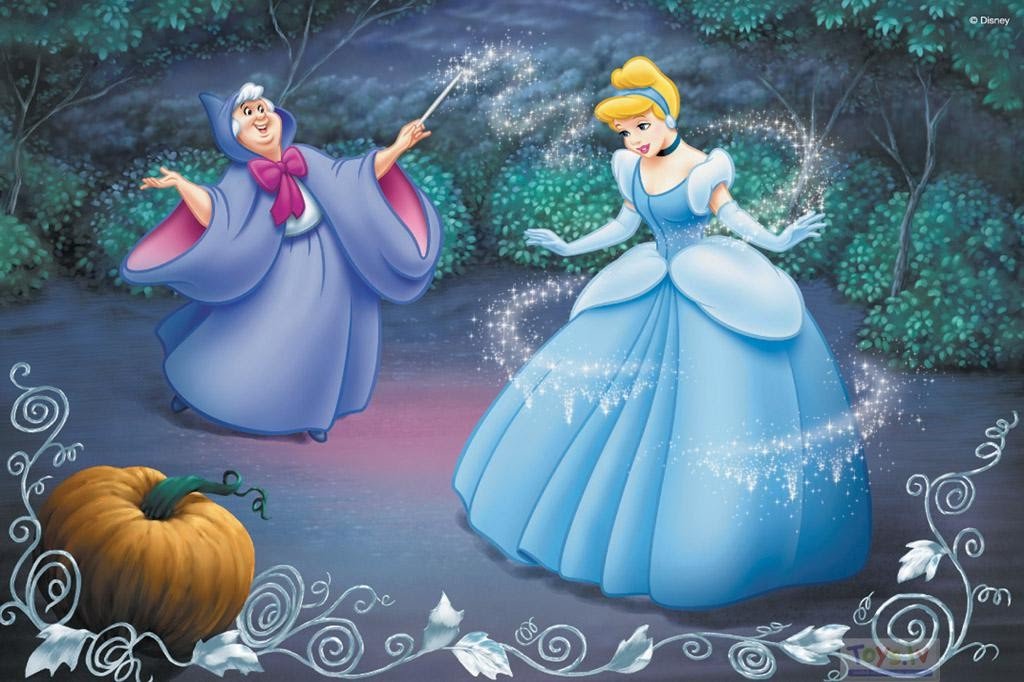 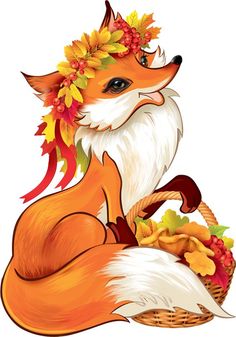 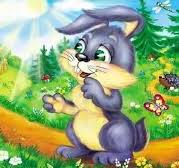 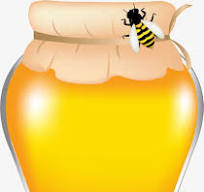 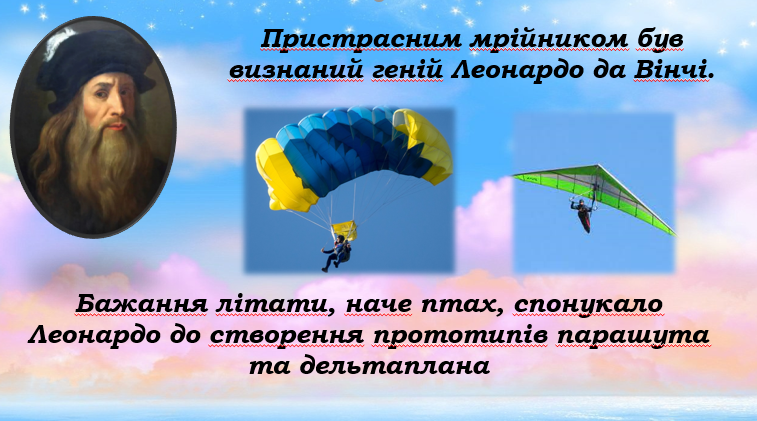 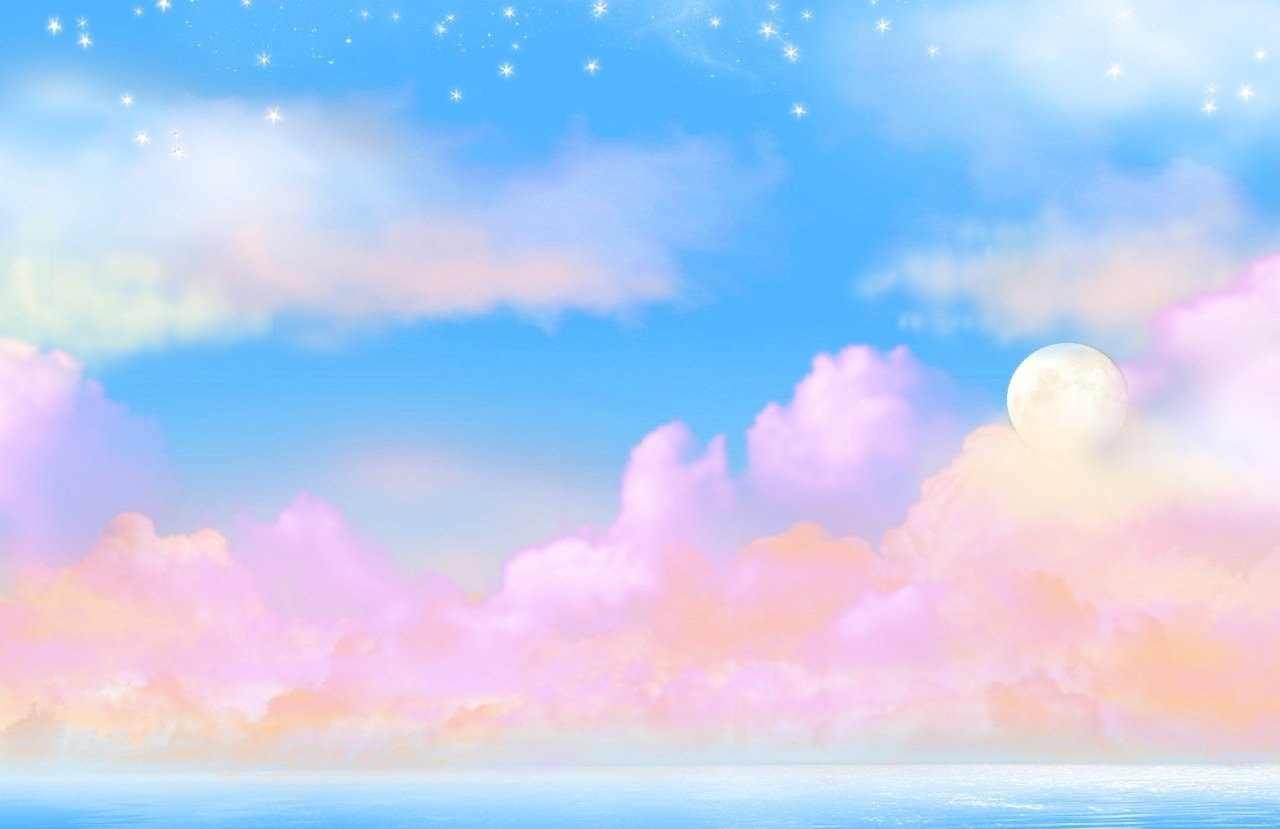 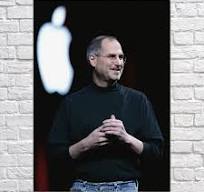 Білл Гейтс є засновником компанії Майкрософт.
Стів Джобс увійшов  в історію
 світового бізнесу , 
як один із засновників корпорації Apple 
і кіностудії Pixar.
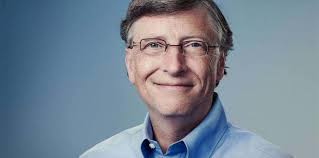 Мати Тереза відома своєю самовідданістю та служінням найбіднішим. Вона заснувала Орден Милосердя — організацію, яка надає медичну допомогу та соціальну підтримку нужденним у різних частинах світу.
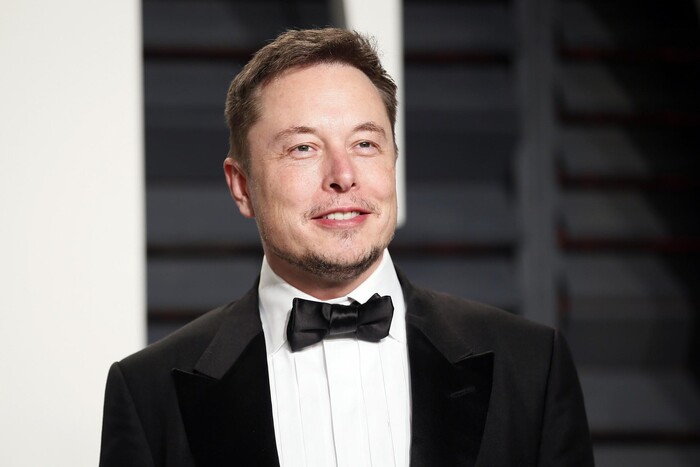 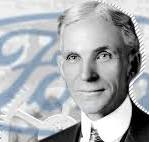 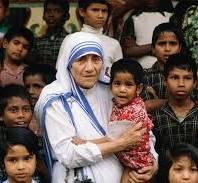 Ілон Маск завжди наголошує, що ніколи не прагнув стати багатієм, а мав мрію зробити світ кращим і допомогти людям розвиватись.
Генрі Форд,  конструктор автомобілів, 
засновник корпорації «Форд Мотор»
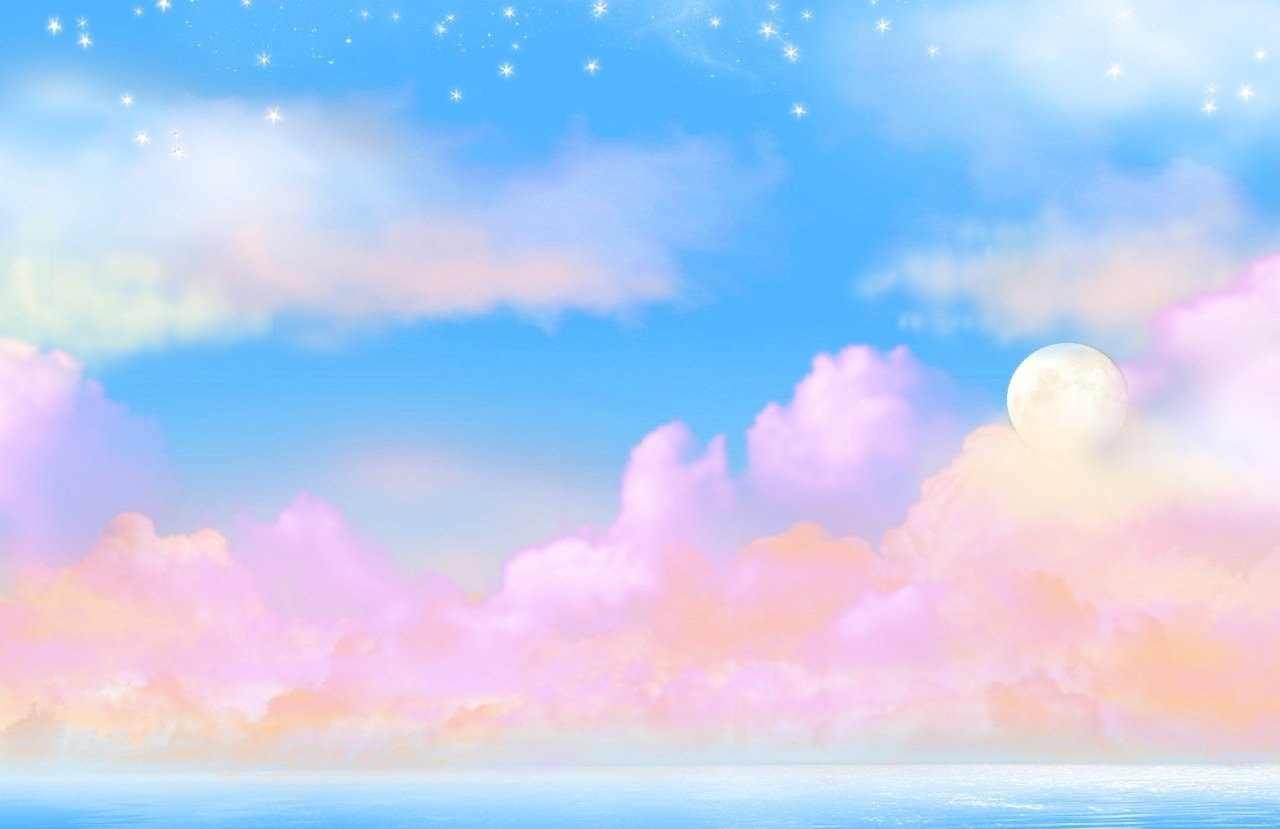 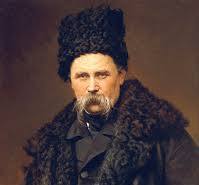 Так, маленький Тарас Шевченко дуже любив малювати і мріяв стати художником. Його батьки-кріпаки не могли вчити хлопчика наукам. Але бажання отримати освіту та навчитись малювати  у Тараса було дуже велике. І пройшовши складний життєвий шлях, він сам здійснив свою мрію.
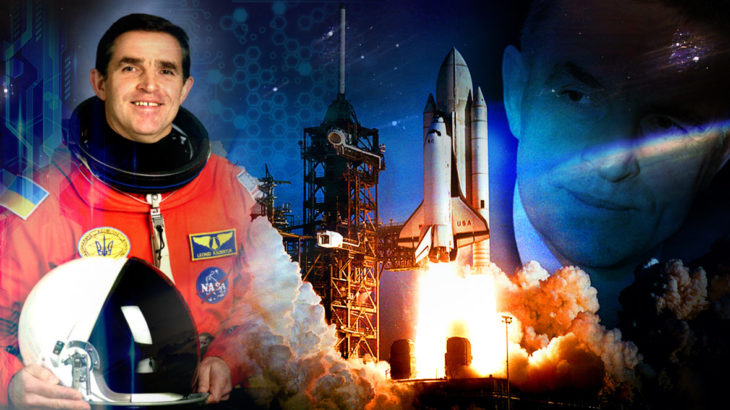 Мрія про космос в Леоніда Каденюка зародилася в 10 років, коли весь світ облетіла звістка про політ Юрія Гагаріна. І він зробив усе, щоб ця мрія стала реальністю .
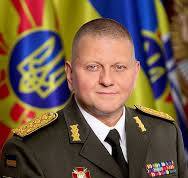 Коли перша вчителька запитала Валеру, ким він мріє стати — хлопчик впевнено сказав: "Я стану солдатом. Буду захищати нашу країну".
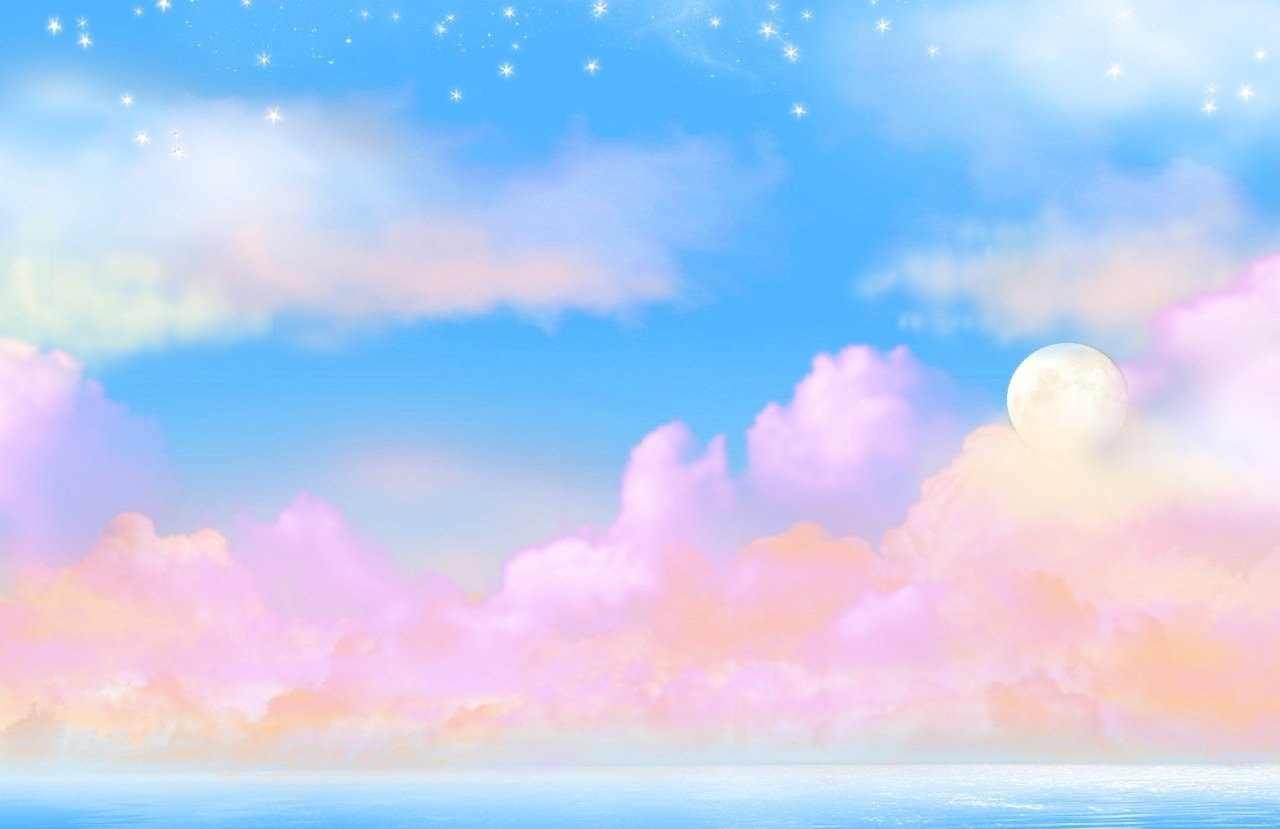 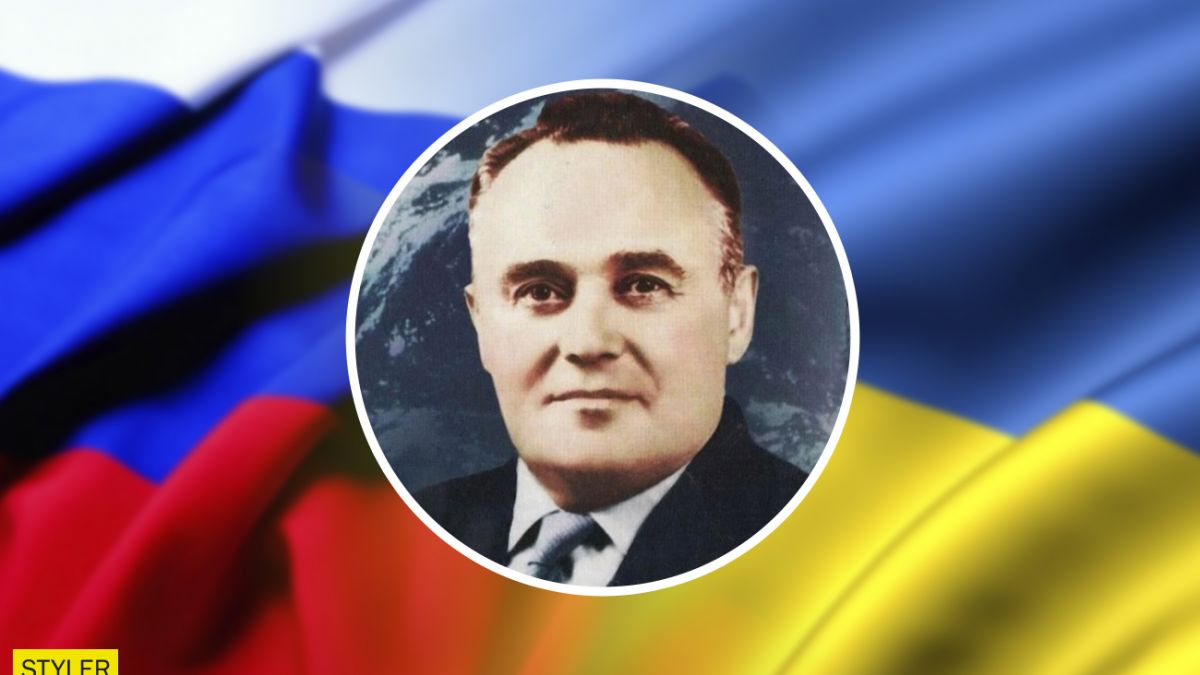 Сергій Корольов - видатний вчений,   головний конструктор мріяв про запуск   балістичної ракети, про   політ людини в космос. Але мрія його здійснилася після довгих років кропіткої роботи, перебування  у  в’язниці.
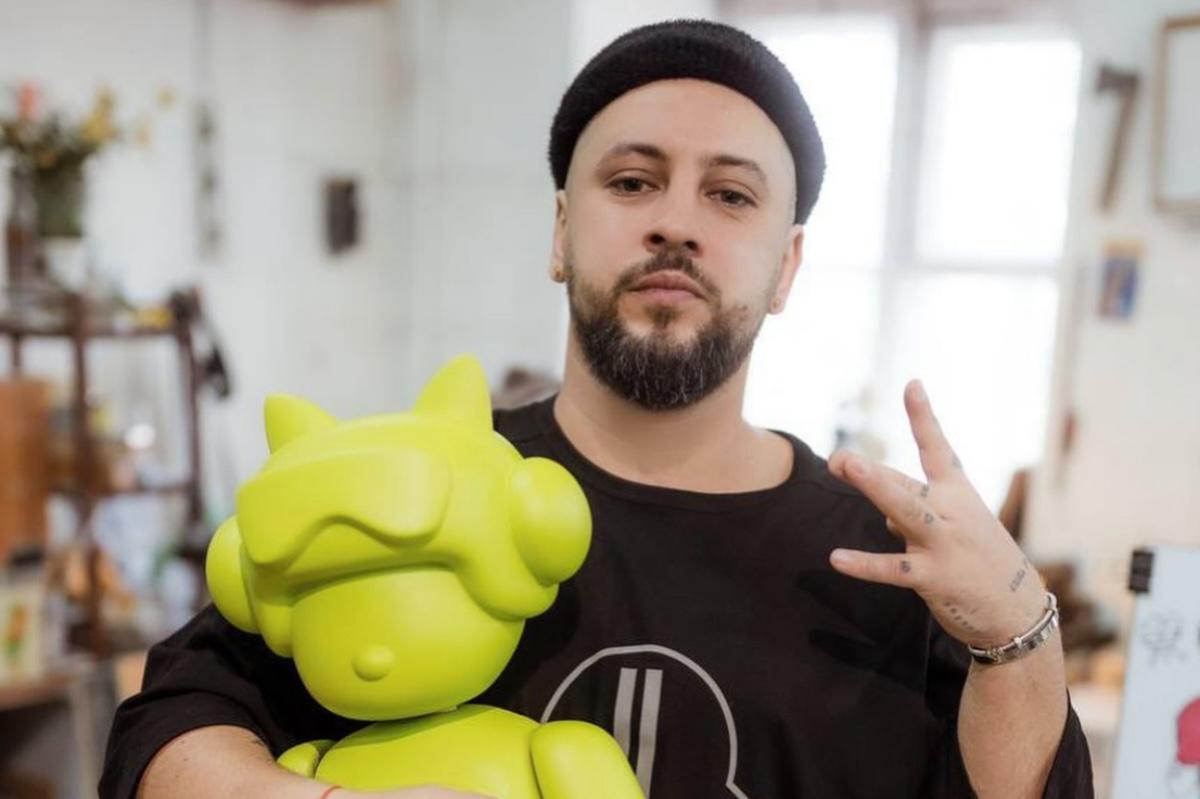 Дімі Монатіку, який пробувався на кастингу  у Х-факторі судді проекту сказали, що йому краще танцювати, аніж співати . Діма не опустив руки, вірив у свої можливості і талант, тому  і став знаменитим співаком.
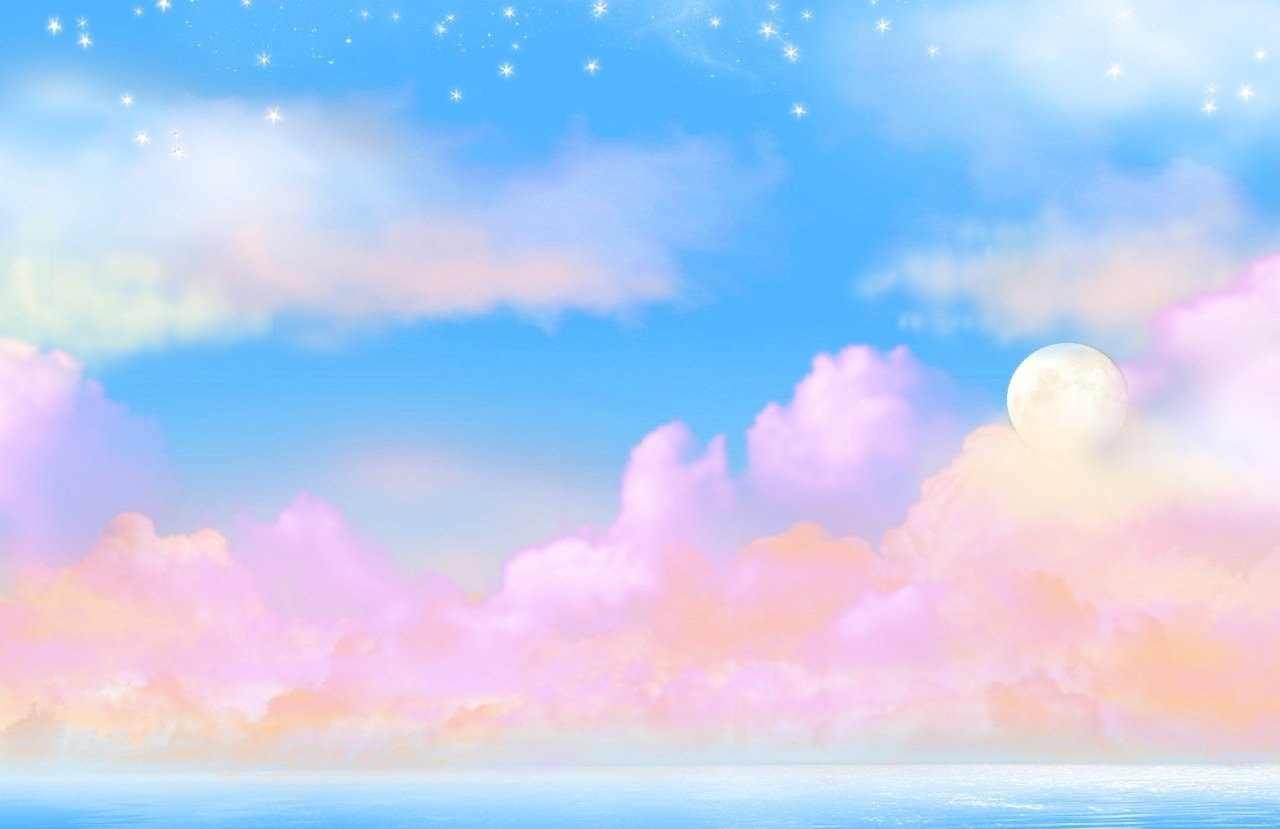 Виберіть перелік слів, 
які на вашу думку асоціюються з поняттям
 «досягнення мрії»

  Байдужість, впертість, радість, наполегливість, хитрість, невпевненість, сміливість,  гордість, сумніви, щастя, витривалість, фантазія, ледарство, працелюбство,тривога, старанність.
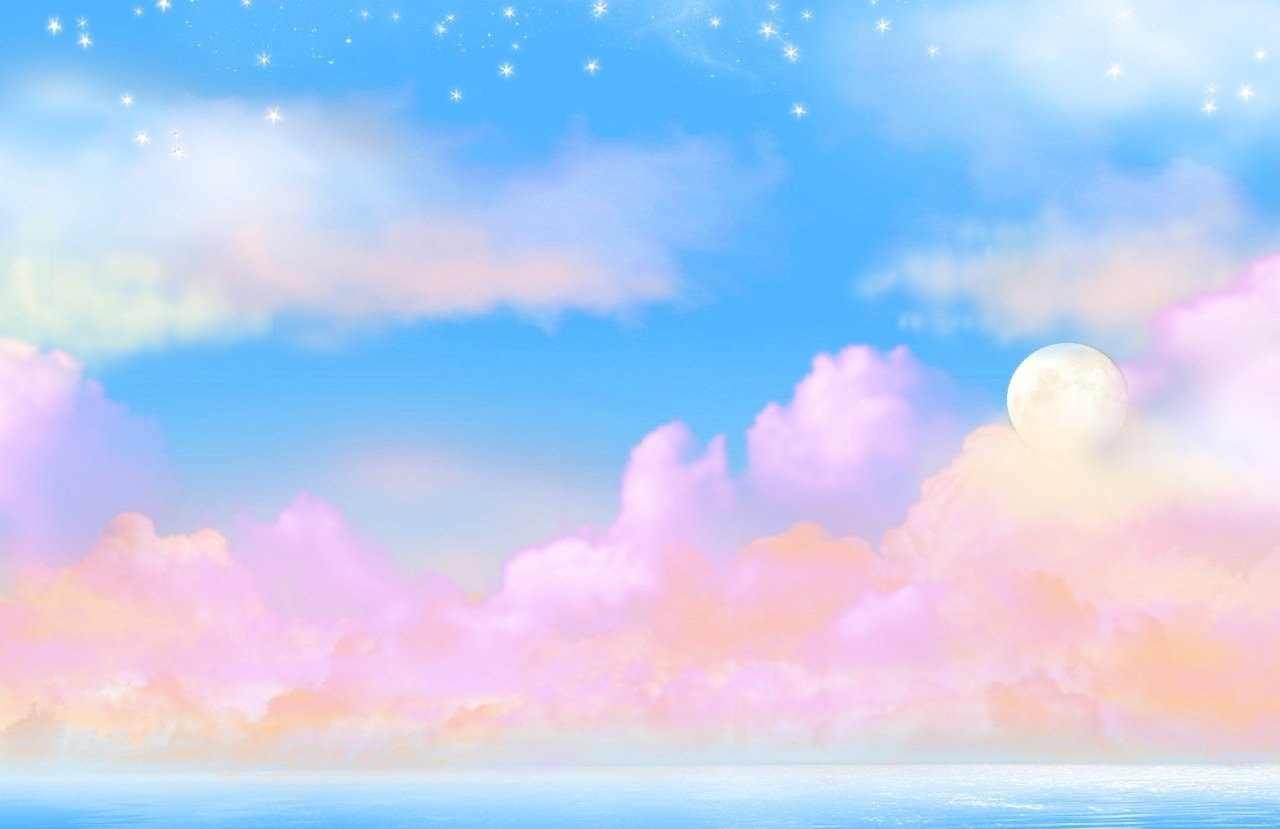 Формула мрії

Мрія = 
 віра у власні сили + наполегливість 
+ старанність + сміливість 
+ бажання її досягти
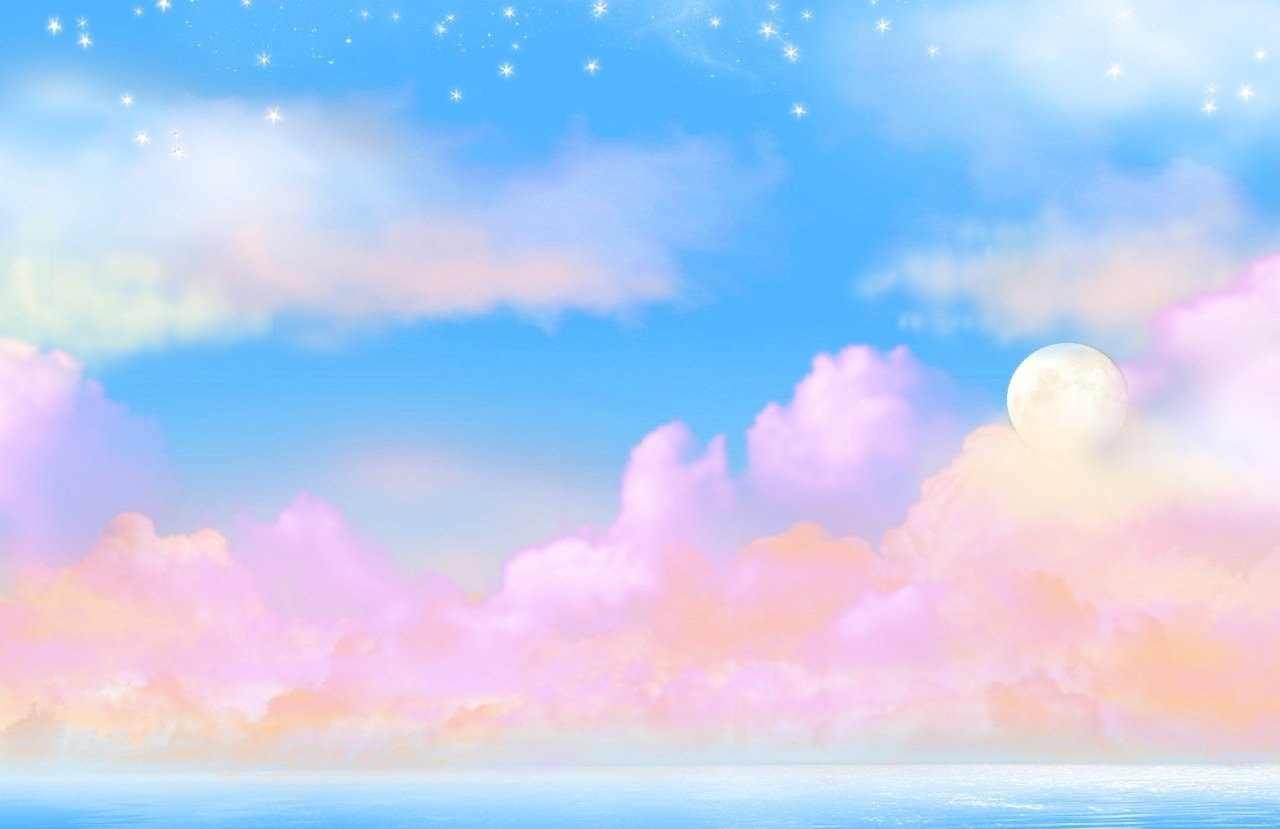 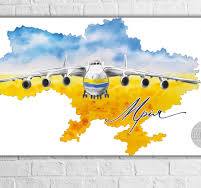 «Усе життя я хотів літати, 
тому й став конструктором»
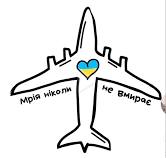 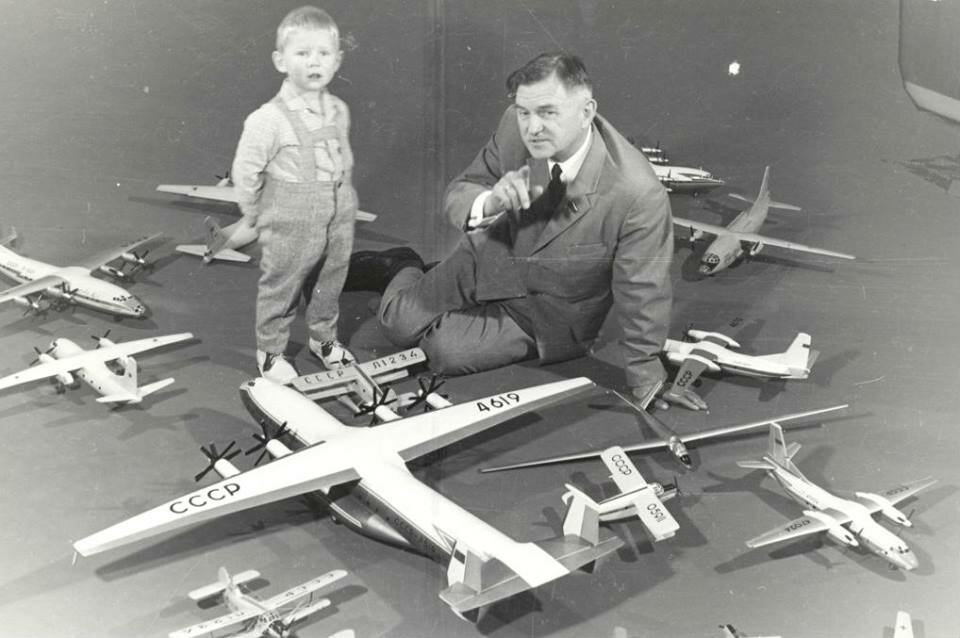 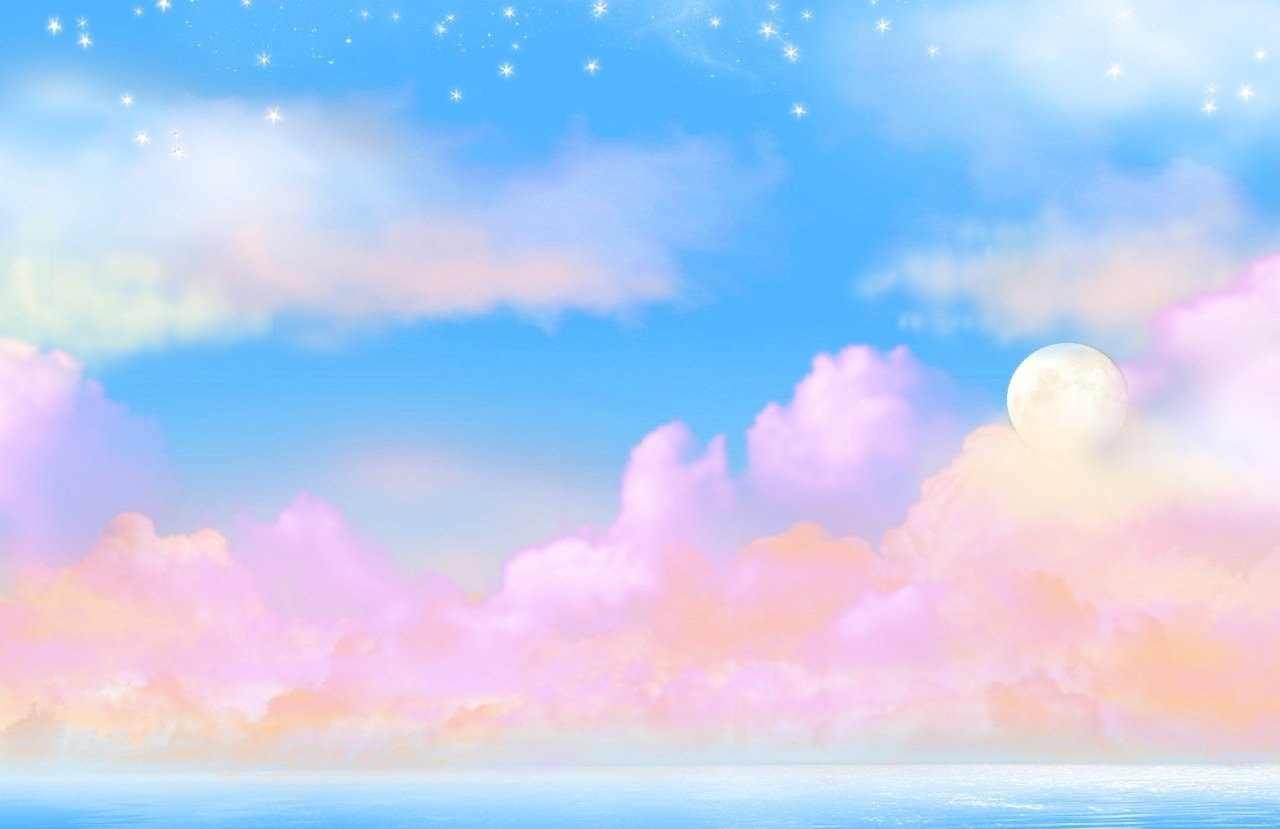 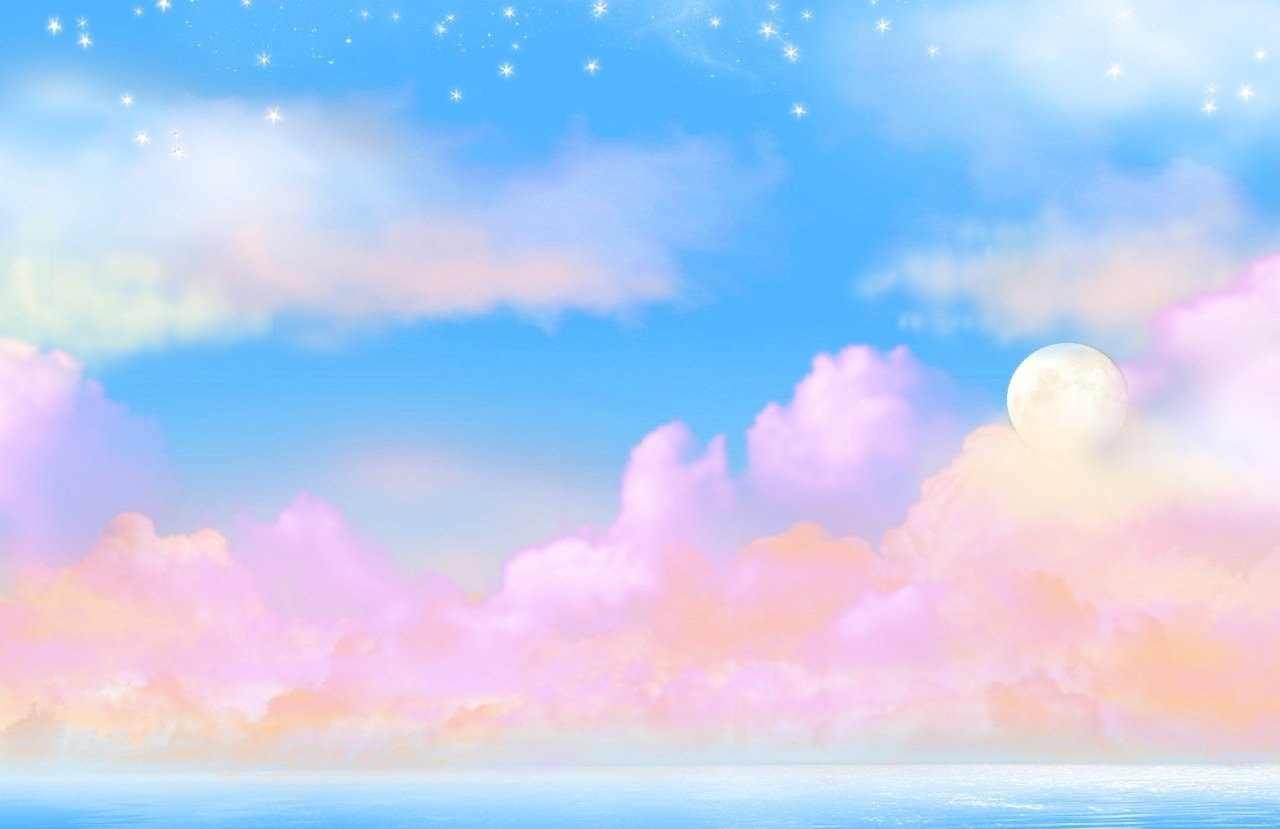 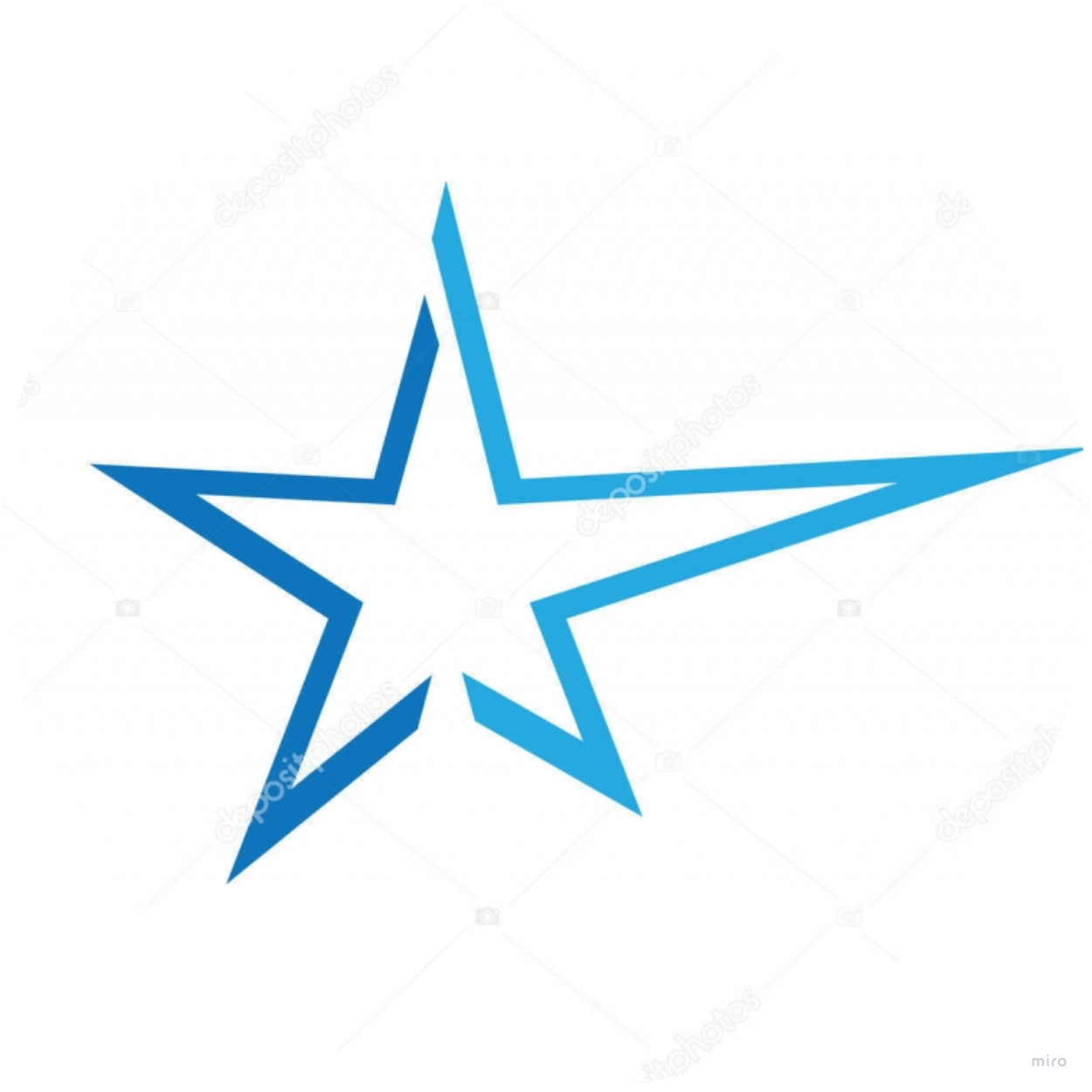 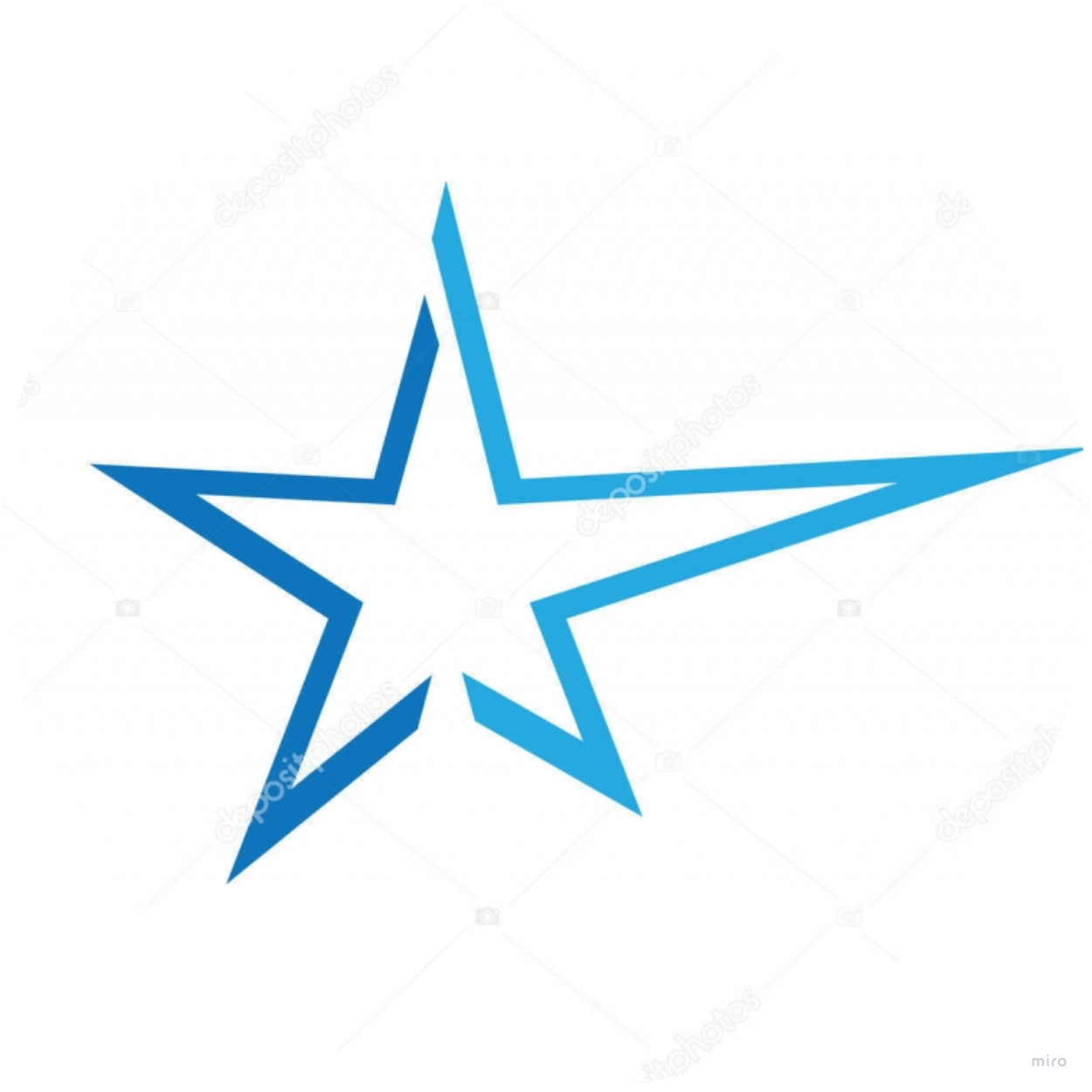 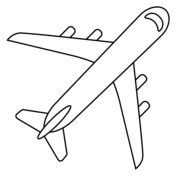 Щасливе дитинство
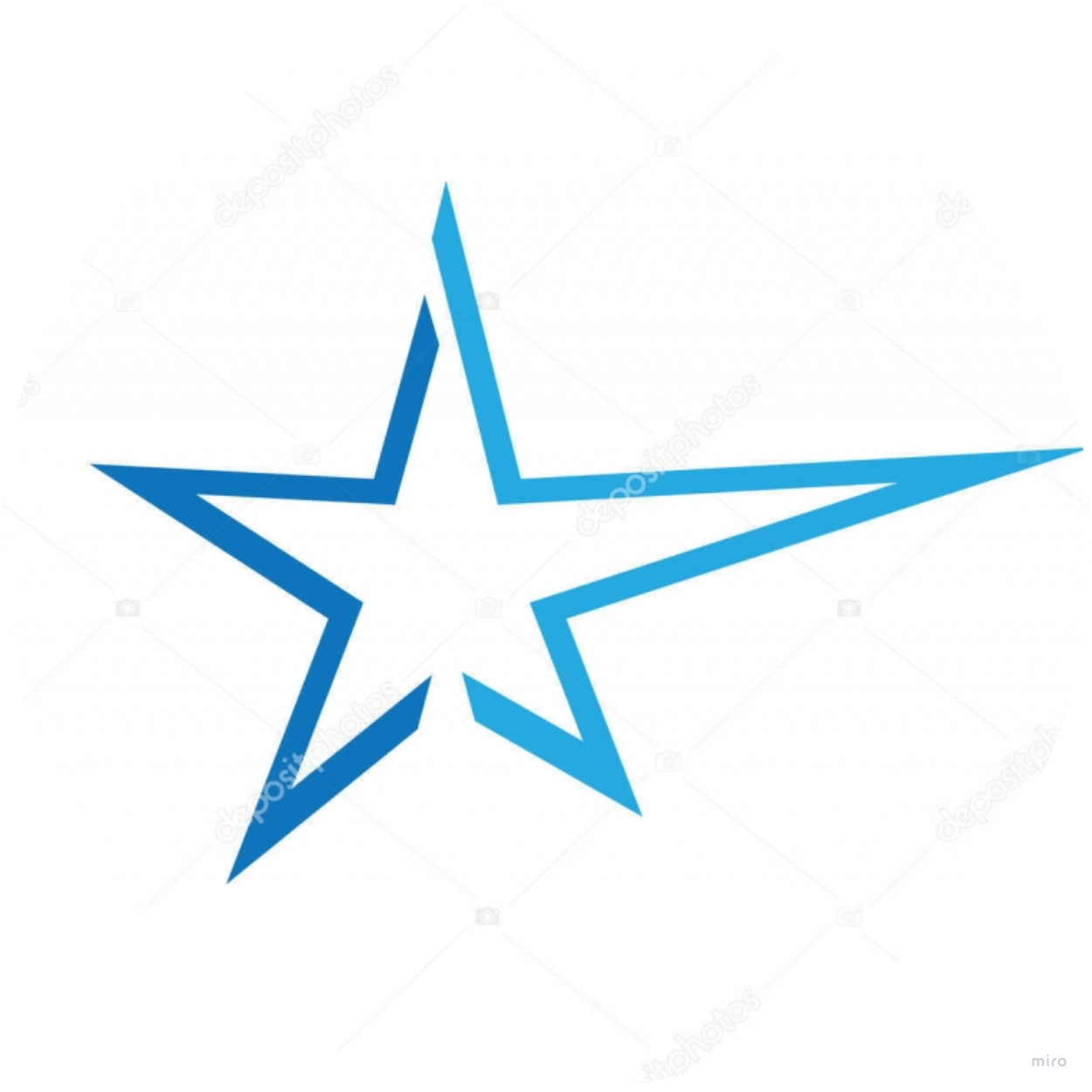 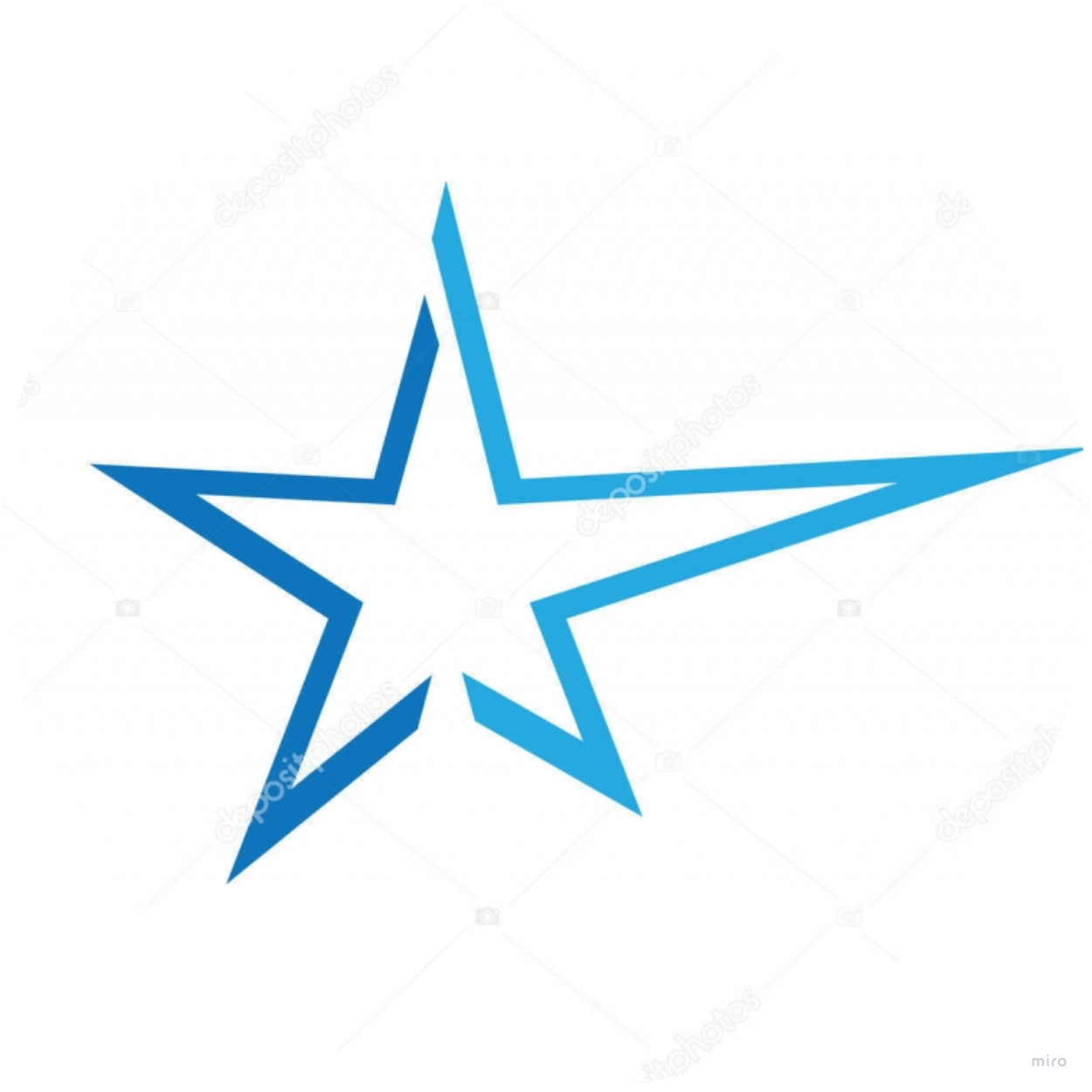 Добро  врятує світ !
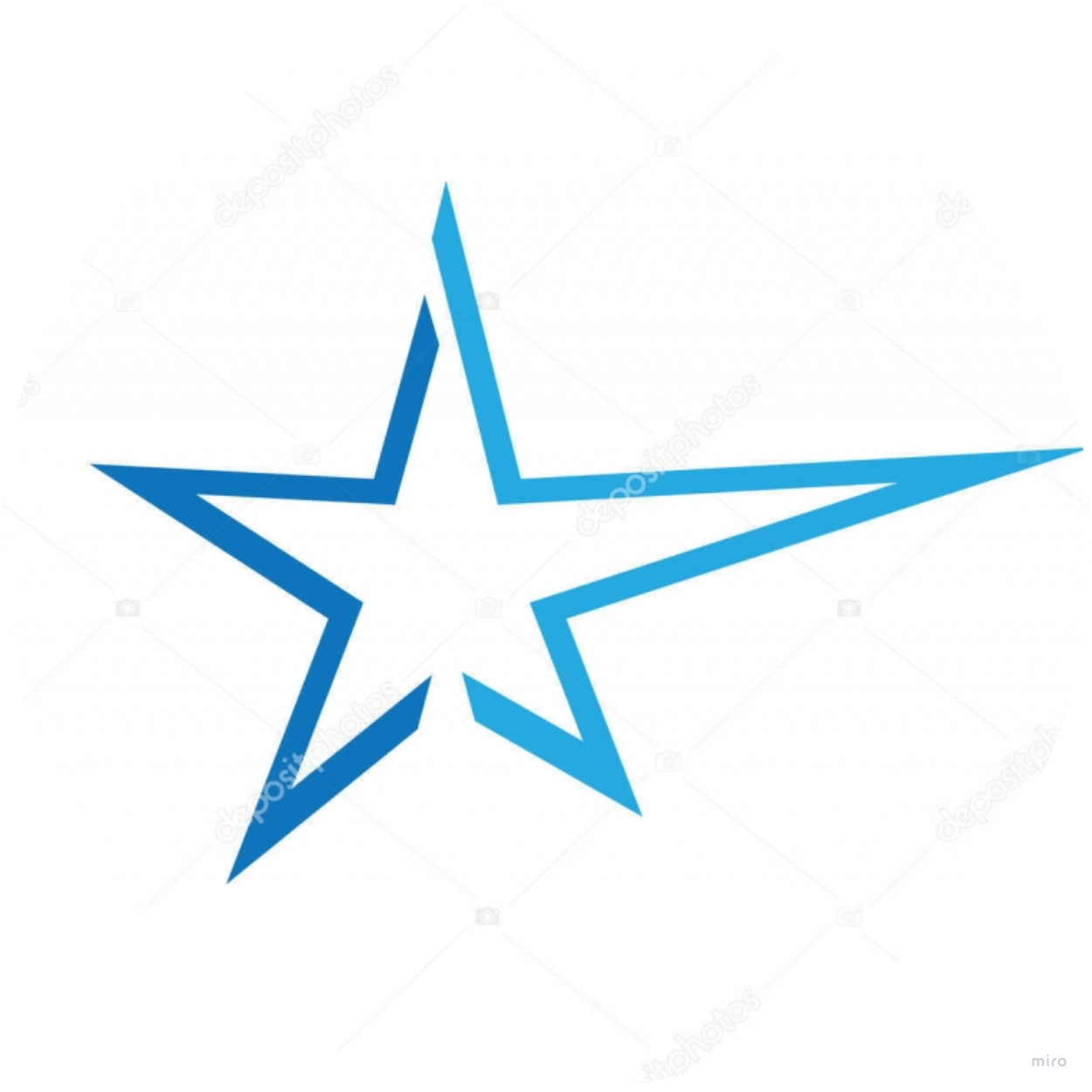 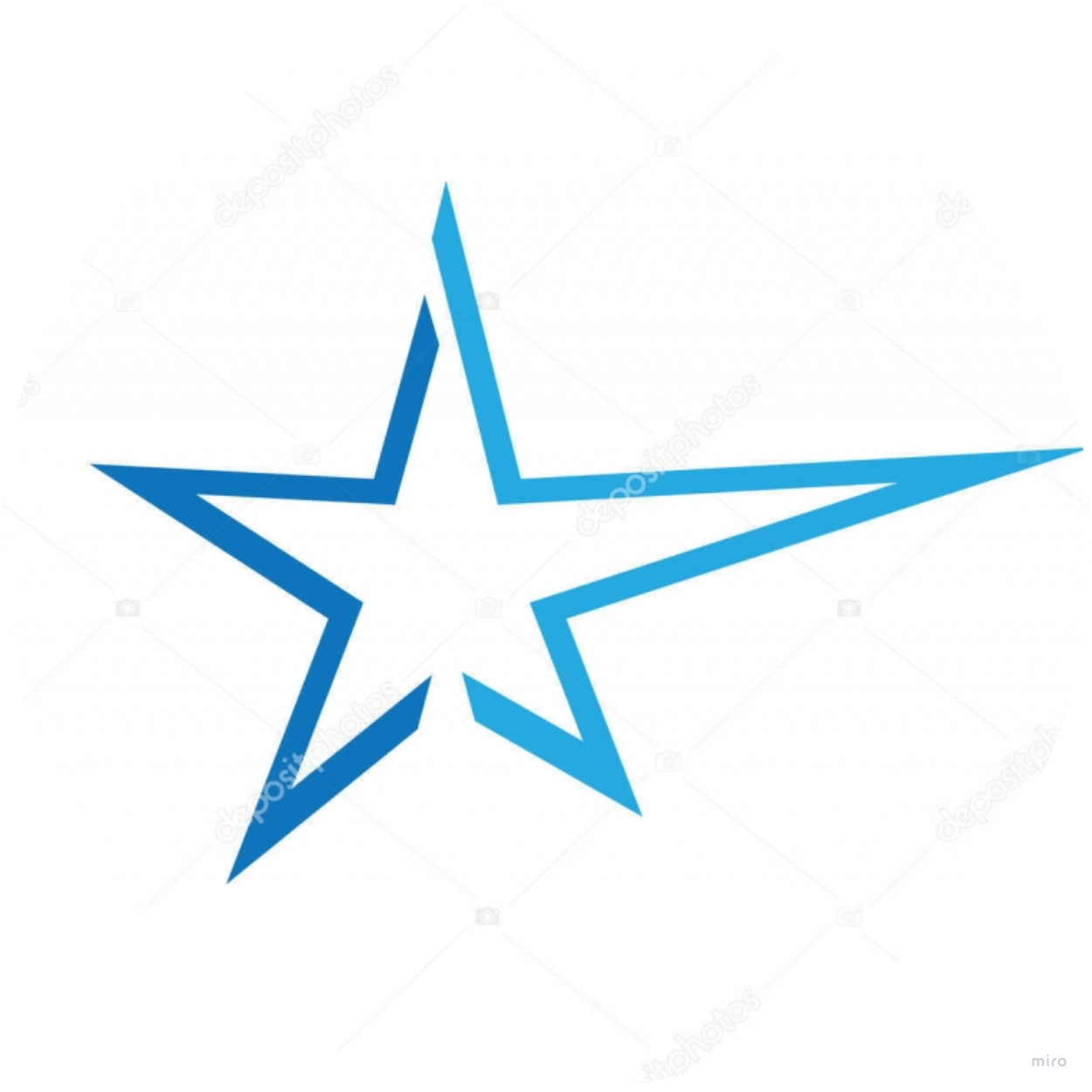 Загадаю бажання, найдорожче у світі!
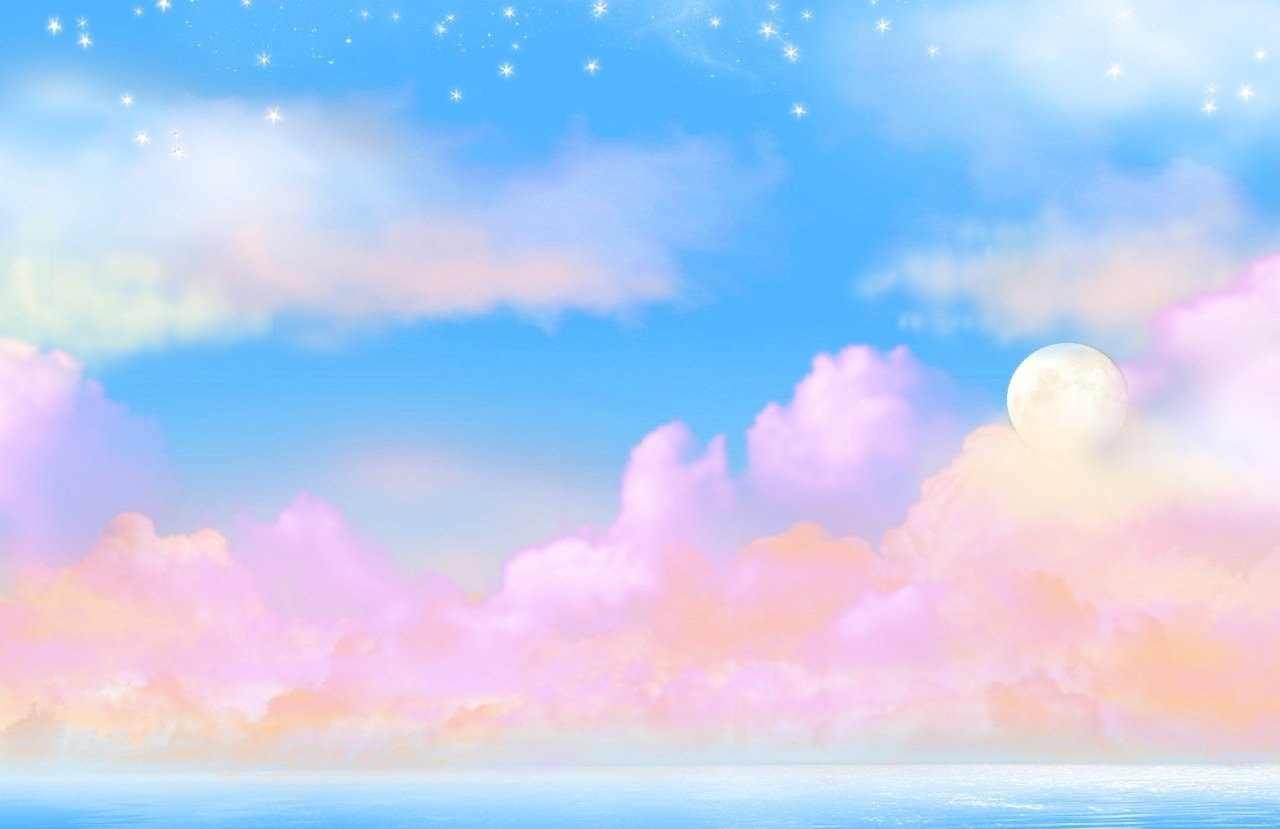 Щоб всміхалися люди 
й жили дружно, щасливо.
Щоб не плакали мами
 у журбі над синами,
Щоб Перемога настала 
в боротьбі з ворогами.
Щоб під небом блакитним 
колосилися ниви,
Є бажання щире й світле
 для країни й для людей.
Щоб настав мир в країні 
і не гинули діти,
Щоб життя було привітним,
 без ракет і без смертей.
Щоб міцнішала держава
 і багатшала земля.
Хай перемога скоро
 нам засвітить
Матір сліз не проливала, 
проклинаючи життя.
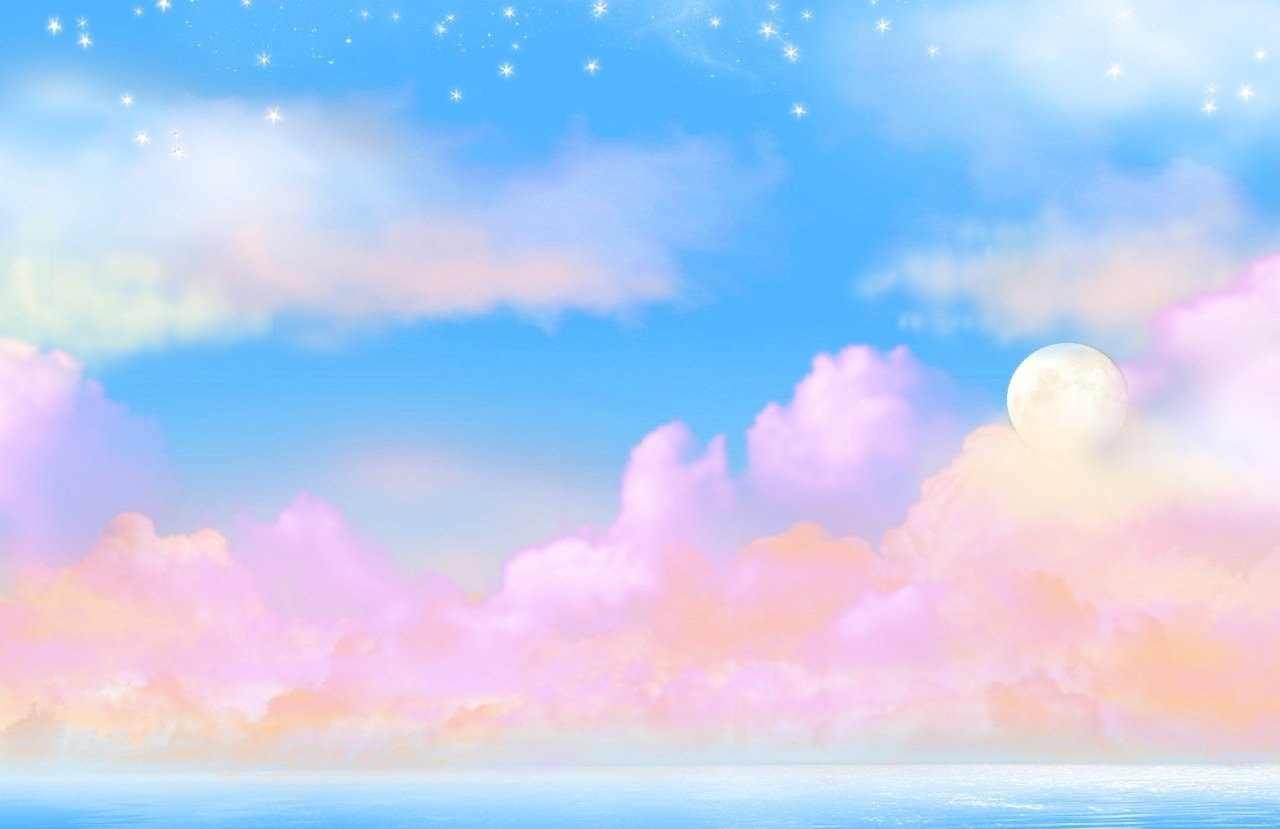 Я здійсню свою мрію, тому що …
Моя мрія корисна тим, ….
Аби здійснити мою мрію, потрібно …
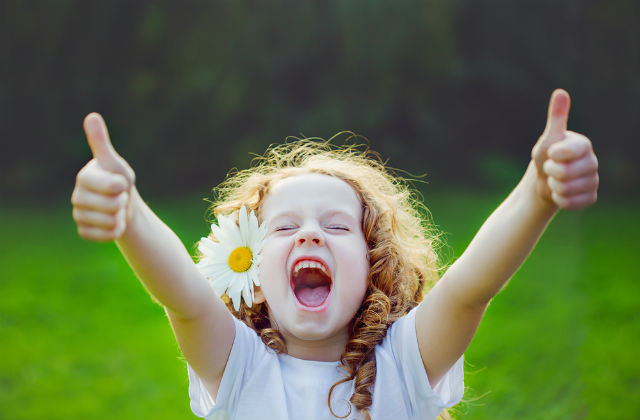 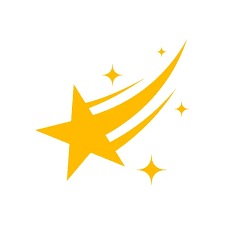 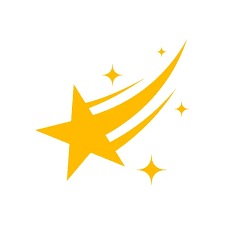 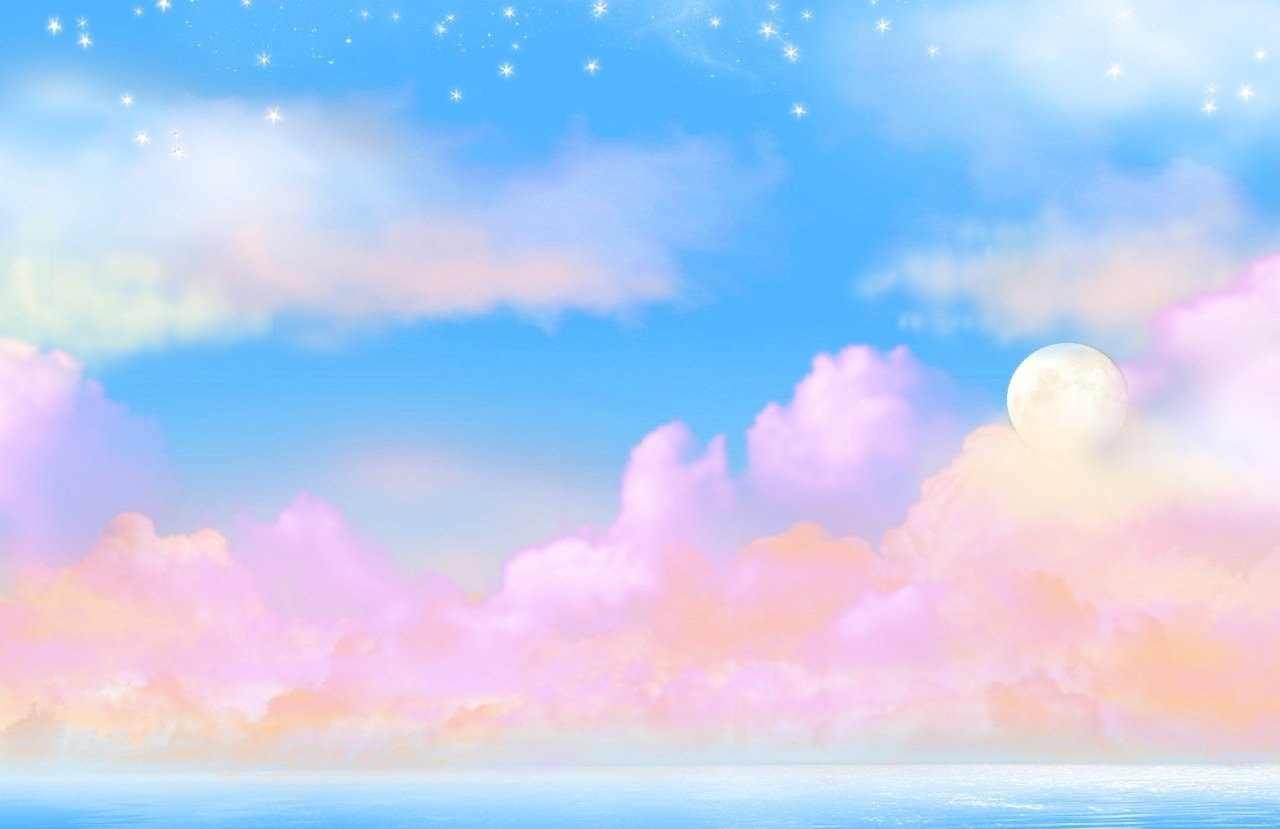 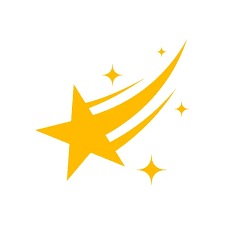 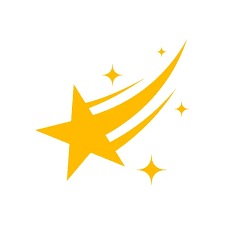 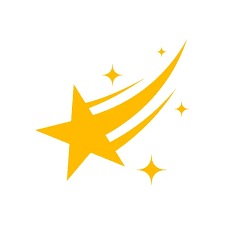 Форест Гамп : 
«Біжіть до мрії!» 
і тоді вона обов'язково 
долетить до зірок.
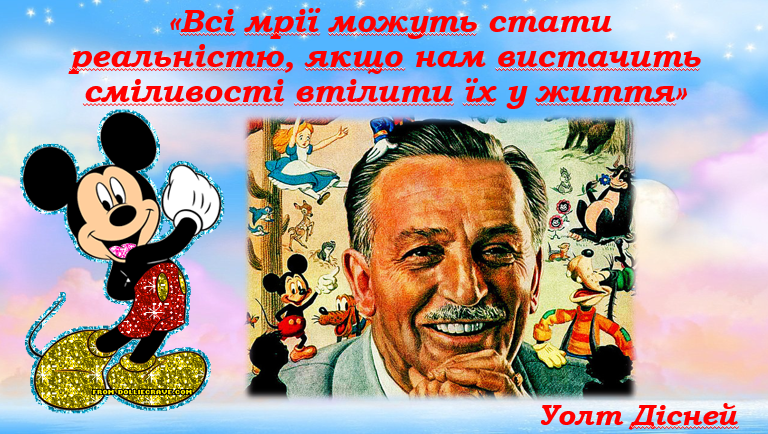